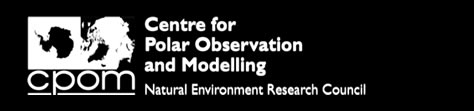 CPOM Software Update

November 2022
www.cpom.ucl.ac.uk/cpomsoft
CPOM Software Manual
This presentation
…
cpom.altimetry.level2.cs2.retrackers
CryoSat-2 Retrackers   

New modules developed for Cryo-TEMPO Baseline-B
*Used in CryoTEMPO Baseline-B processor
Previously these were in a development branch, now in ‘main’ branch after tests completed
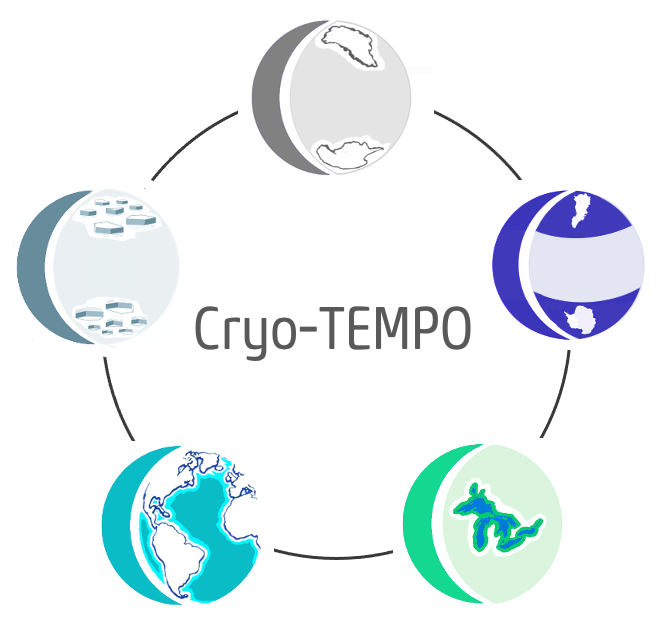 Cryo-TEMPO (CryoSat-2 Thematic L2) Data
[Official public release: Jan[Mar?] 2023]
Full mission Baseline-B products installed at Lancaster, Leeds, UCL:
$CPDATA_DIR/SATS/RA/CRY/Cryo-TEMPO/B/(001)/LAND_ICE/
						  SEA_ICE/
						  POLAR_OCEANS/
						  COASTAL_OCEANS/						  INLAND_WATERS/
Monthly parameter viewer, statistics at QCV portals:
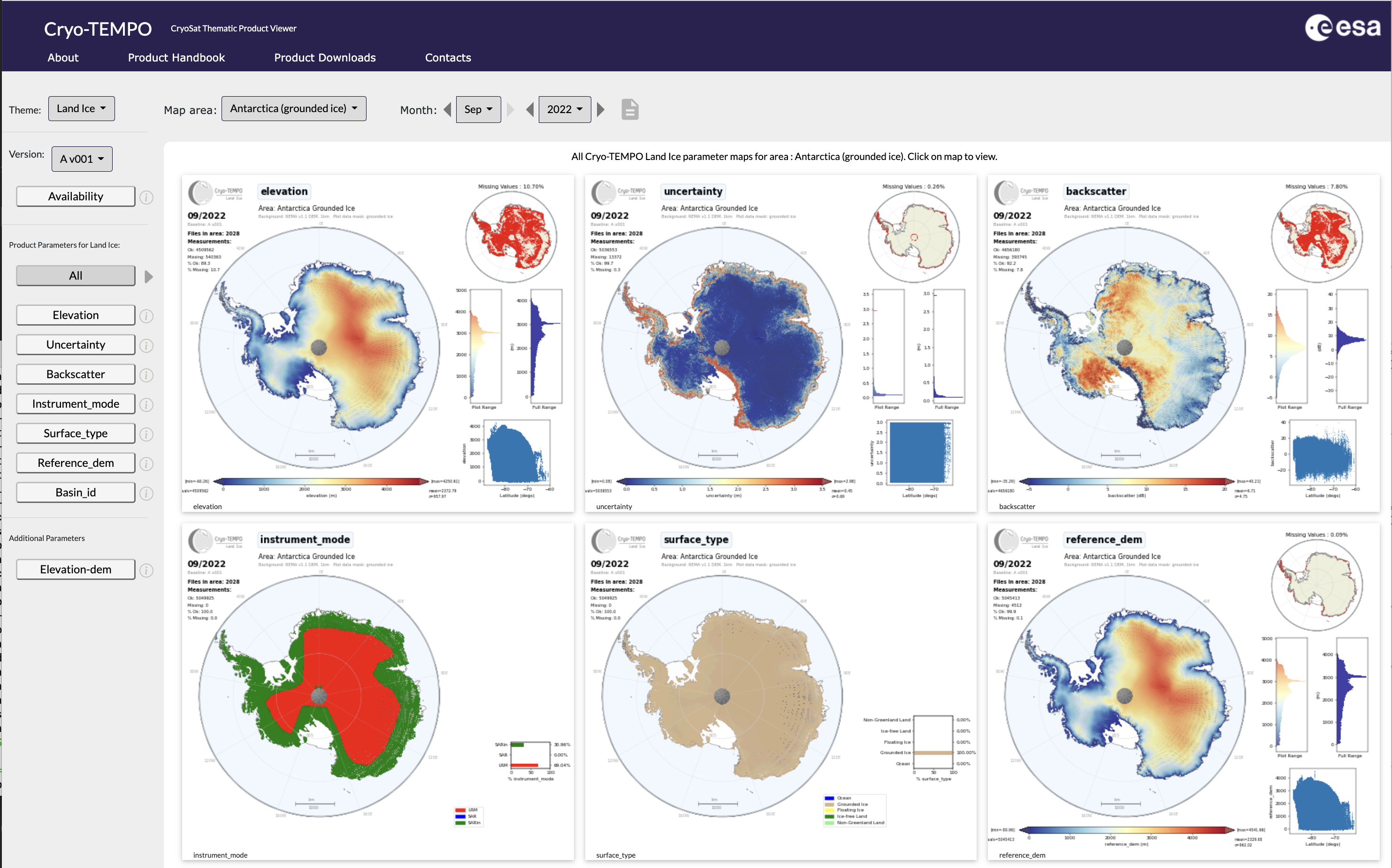 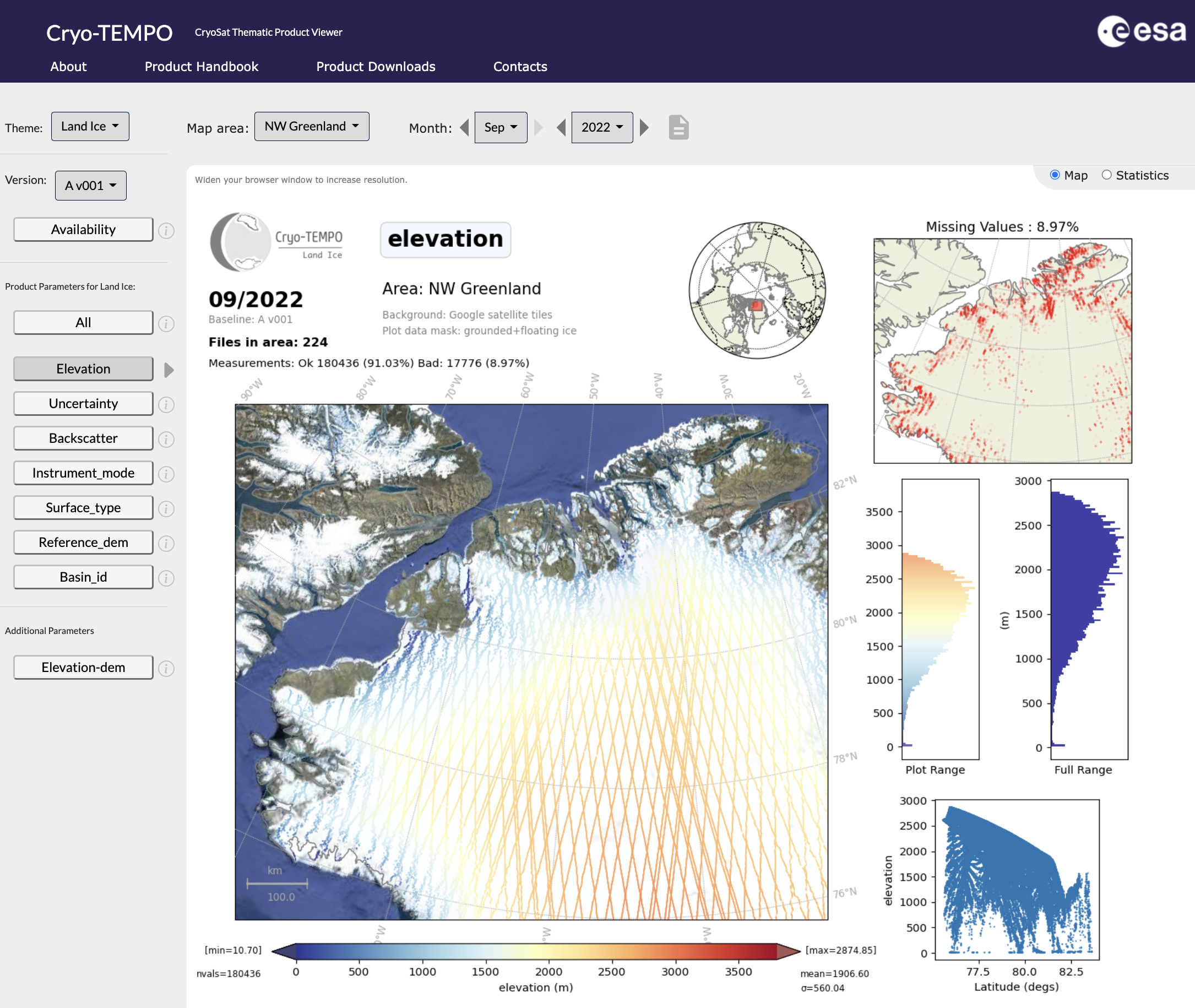 www.cpom.ucl.ac.uk/cryotempo  (Baseline-A)
www.cpom.ucl.ac.uk/cryotempo_evolutions (Baseline-B)
cpom.altimetry.tools.
Direct support for Cryo-TEMPO Baseline-B in Surface Elevation Chain
cpom.altimetry.tools.gen_sec_single_mission.py
cpom.altimetry.tools.grid_for_surface_elevation_change.py
Now use either 	ESA CS2 L2i, or
	CryoTEMPO Baseline-B
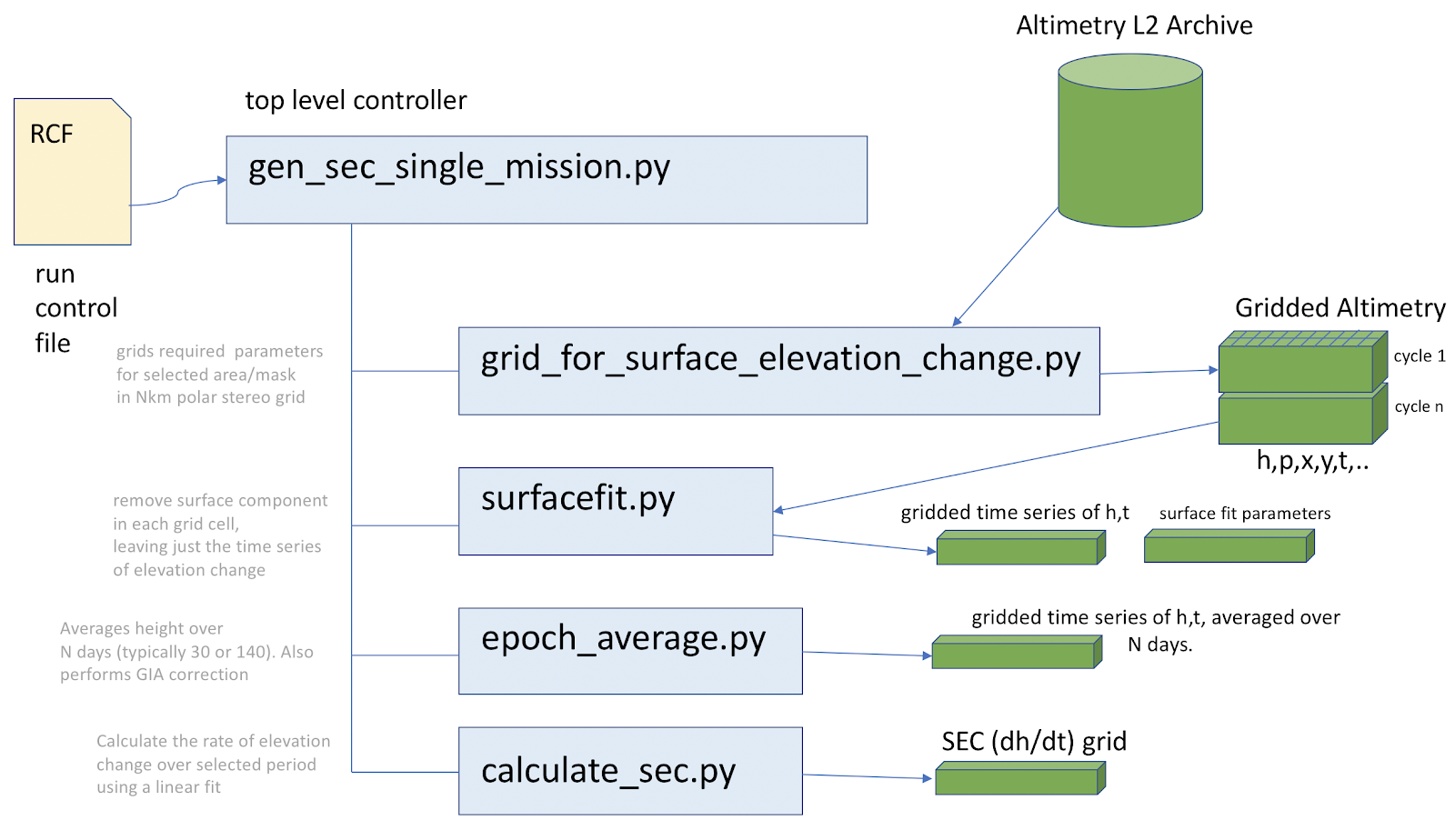 cpom.altimetry.tools.
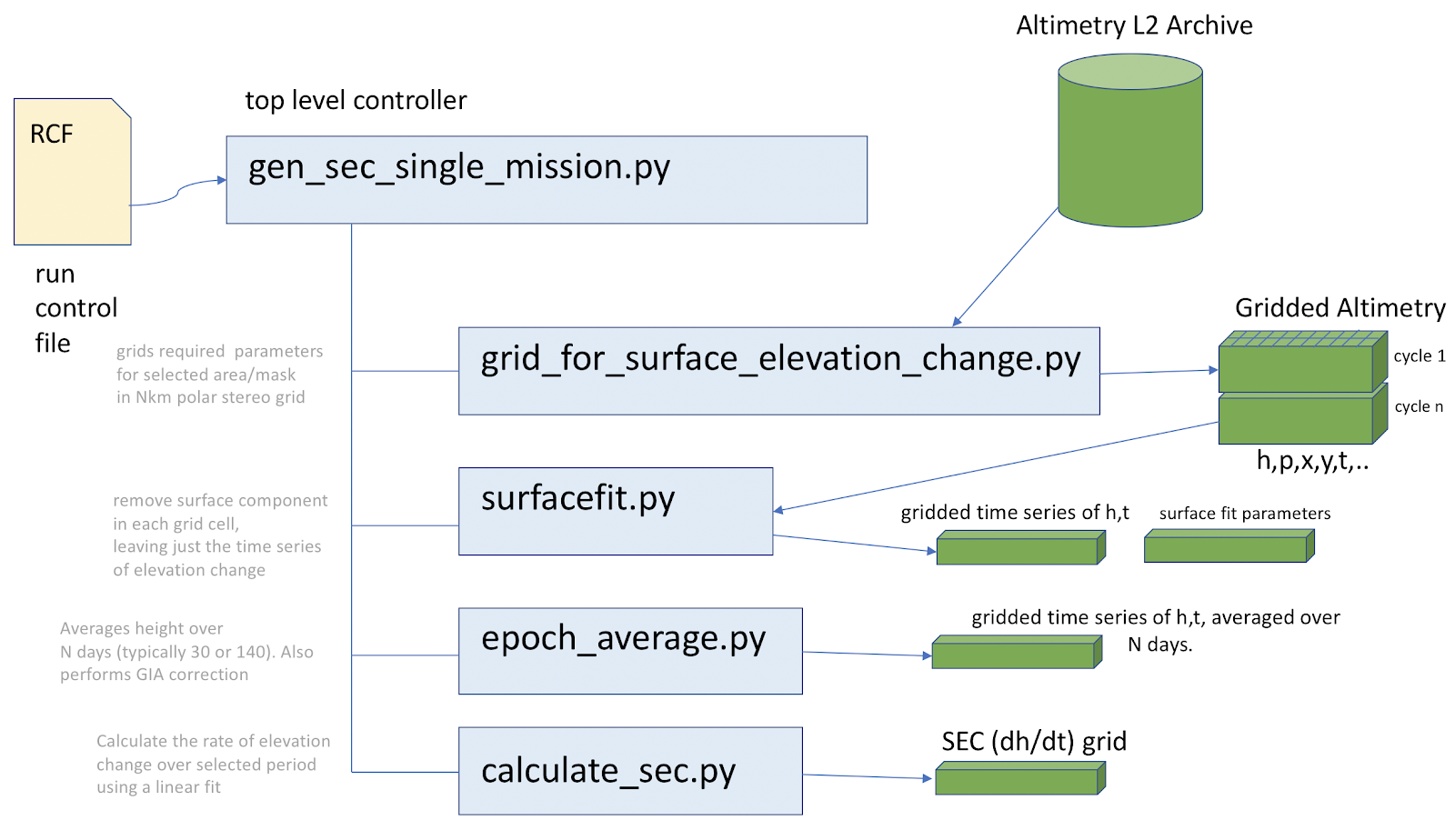 New ‘dataset’ keyword in the run control file
allows use of new supported data sets other than standardESA/NASA products.
#
# Run Control File for CryoTEMPO Baseline-B SEC Processing
#
#--------------------------------------------------------------------------------------------------
[mission]
#--------------------------------------------------------------------------------------------------
# mission name in lower or upper case. One of e1,e2,ev,s3a, s3b, cs2, is2  (cpom.missions.Mission.name)
mission = cs2

# Set alternative mission dataset : cs2_cryotempo_b (use CS2 CryoTEMPO Baseline-B)
dataset = cs2_cryotempo_b
…
Example: 
altimetry/projects/cryotempo/sec_chain_test/single_mission_rcfs/cs2.rcf
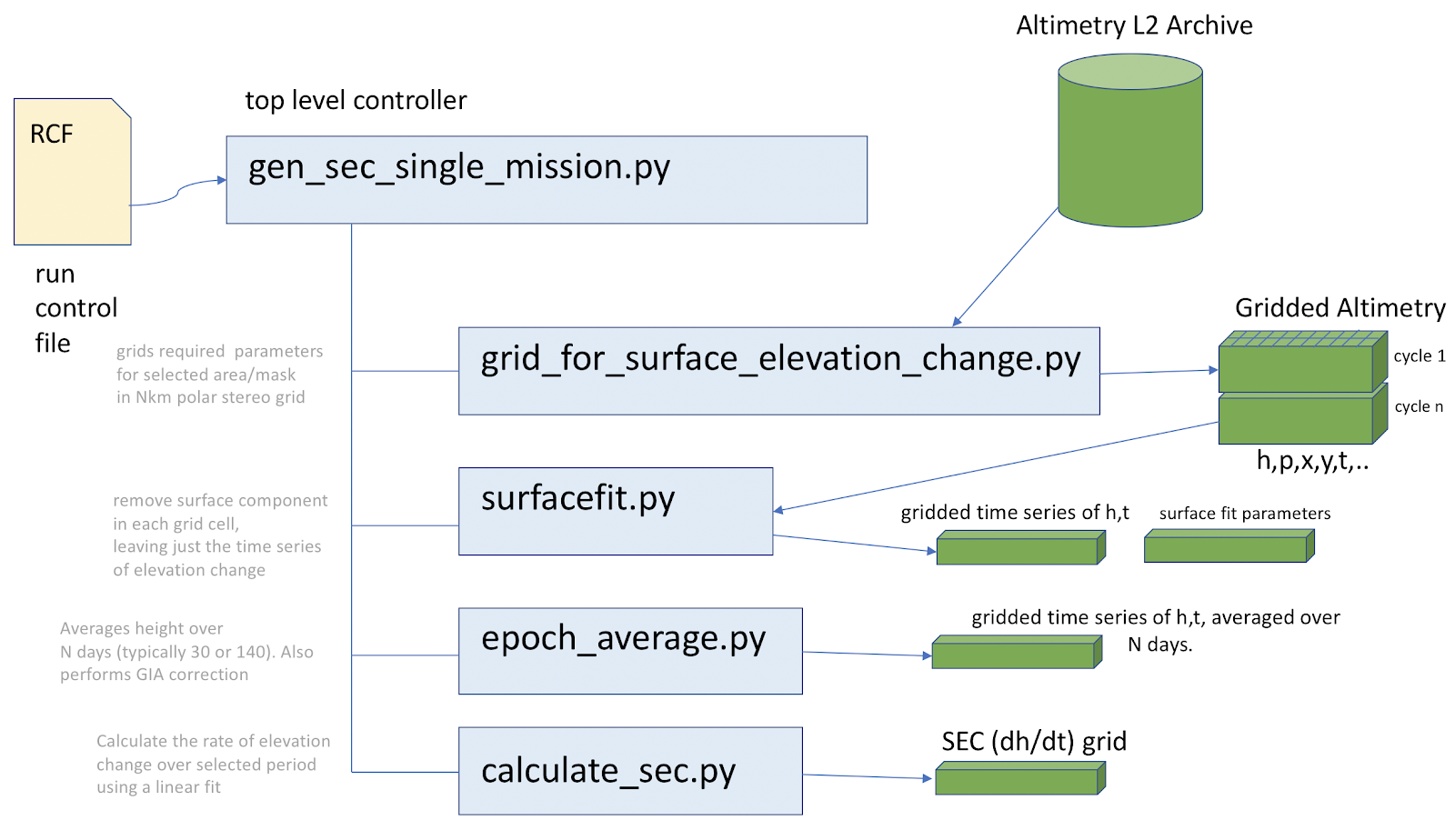 cpom.altimetry.tools.
grid_for_surface_elevation_change.py [-h]   [--scenario SCENARIO] [--mission MISSION]
                                            [--dataset DATASET] [--cycle1 CYCLE1] [--cycle2 CYCLE2]
                                            [--alternative_l2_dir ALTERNATIVE_L2_DIR]
                                            [--maxfiles MAXFILES] [--area AREA]
                                            [--gridarea GRIDAREA] [--binsize BINSIZE] [--mode MODE]
                                            [--outdir OUTDIR]
                                            [--elevation_parameter ELEVATION_PARAMETER]
                                            [--elevation_parameter_lrm ELEVATION_PARAMETER_LRM]
                                            [--elevation_parameter_sin ELEVATION_PARAMETER_SIN]
                                            [--power_parameter POWER_PARAMETER]
                                            [--power_parameter_lrm POWER_PARAMETER_LRM]
                                            [--power_parameter_sin POWER_PARAMETER_SIN] [--tidecorr]
                                            [--allow_commissioning_cycles]
--dataset cs2_cryotempo_b
cpom.altimetry.missions.Mission
thismission = Mission(mission,dataset=“cs2_cryotempo_b”)
Common functions will return CryoTEMPO values, instead of ESA L2i
instrument_modes = thismission.get_instrument_mode(nc)
lats, lons = thismission.get_20hz_lat_lon(nc, …)
…
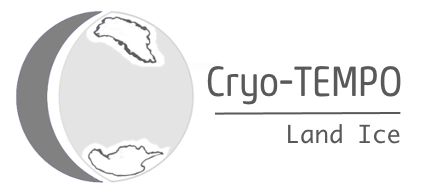 Surface Elevation Change (2010-2022)
Surface Elevation Change (2010-2021)
ESA Baseline-D L2i
CryoTEMPO-Baseline-B
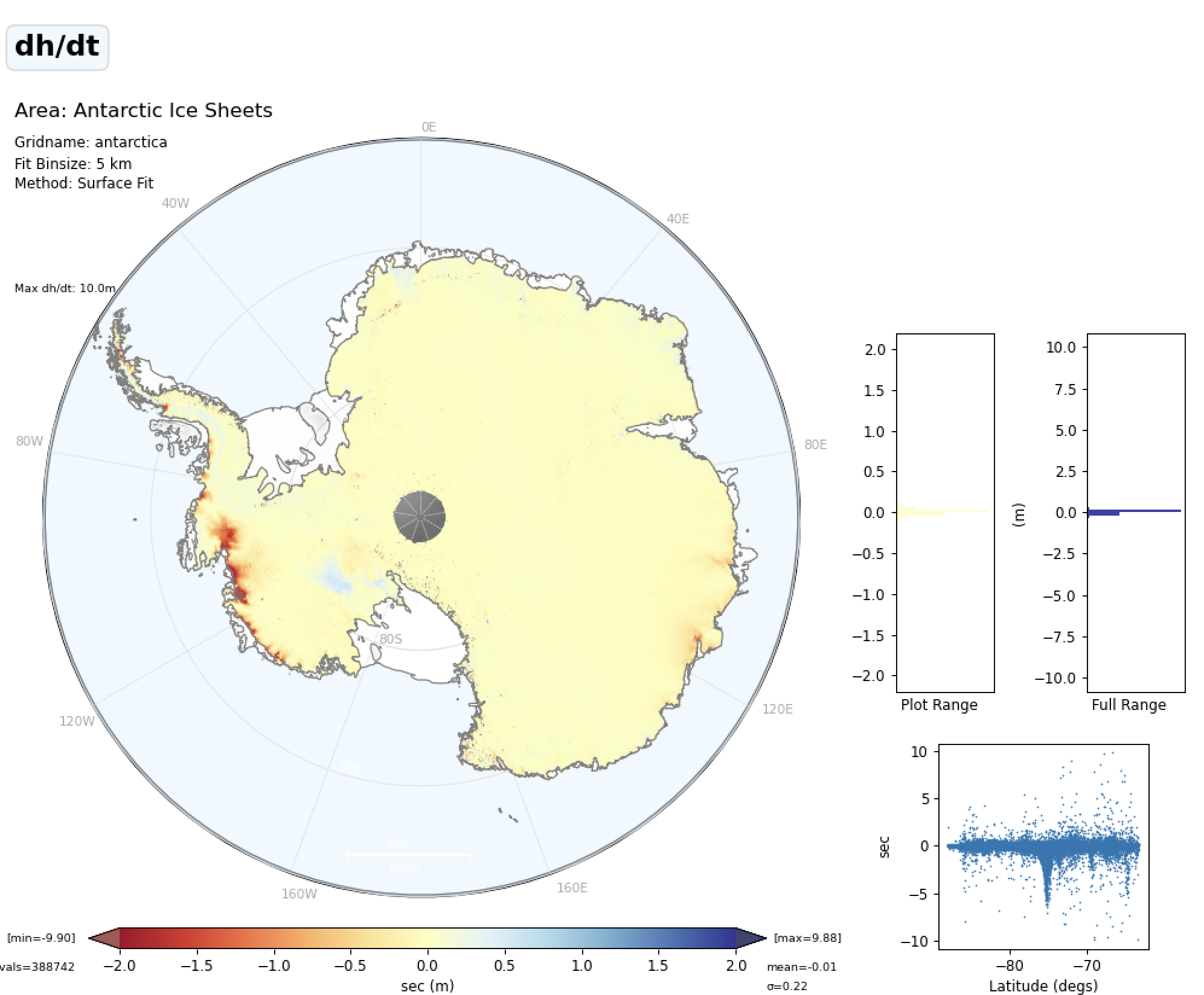 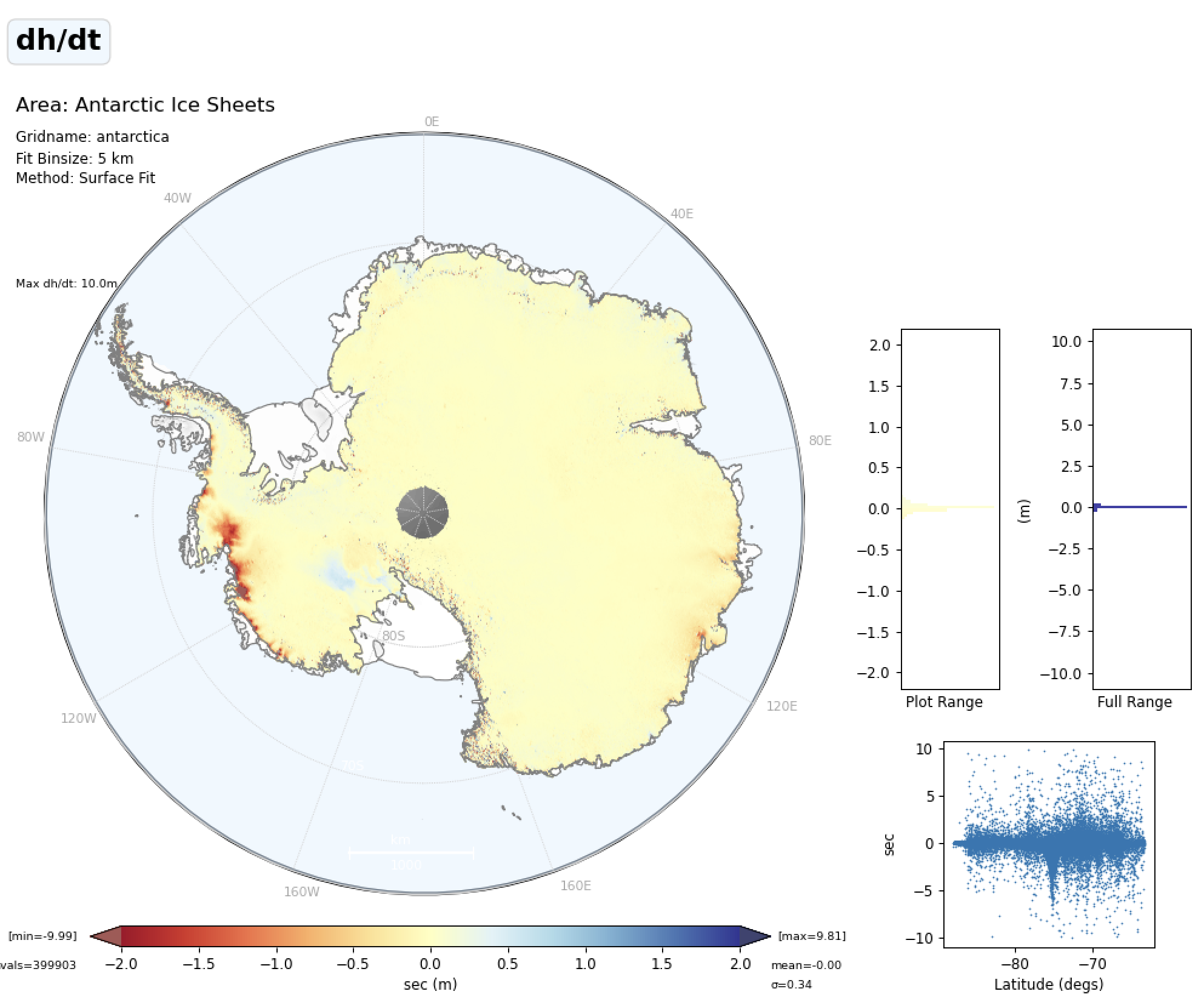 [Speaker Notes: ./plot_single_mission_dhdt.py -f /cpnet/altimetry/landice/sec_processing/ais_cryotempo_b/single_mission_scenarios/cs2/surfacefit_latest/dhdt.npz -a ais
./plot_single_mission_dhdt.py -f /cpnet/altimetry/landice/sec_processing/ais_cci_plus/single_mission_scenarios/cs2/surfacefit_latest/dhdt.npz -a ais]
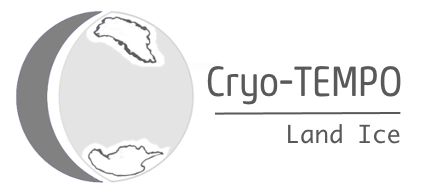 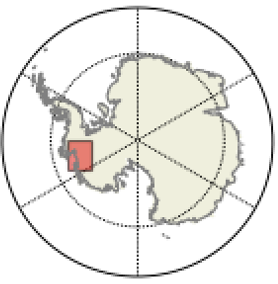 Surface Elevation Change (2010-2021)
Surface Elevation Change (2010-2022)
AIS CCI SEC (using ESA L2i)
CryoTEMPO Baseline-B
12424 valid bins
12456 valid bins
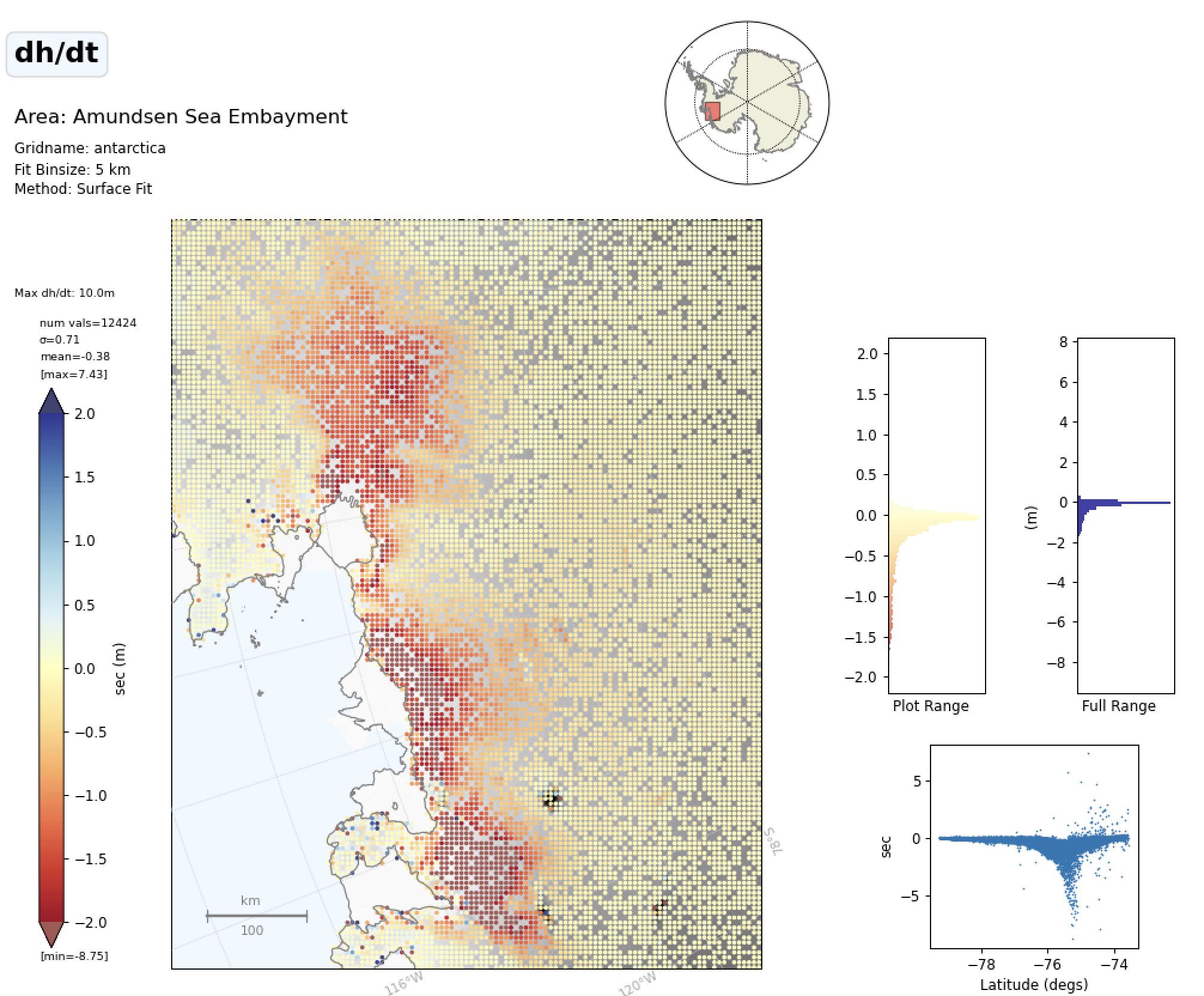 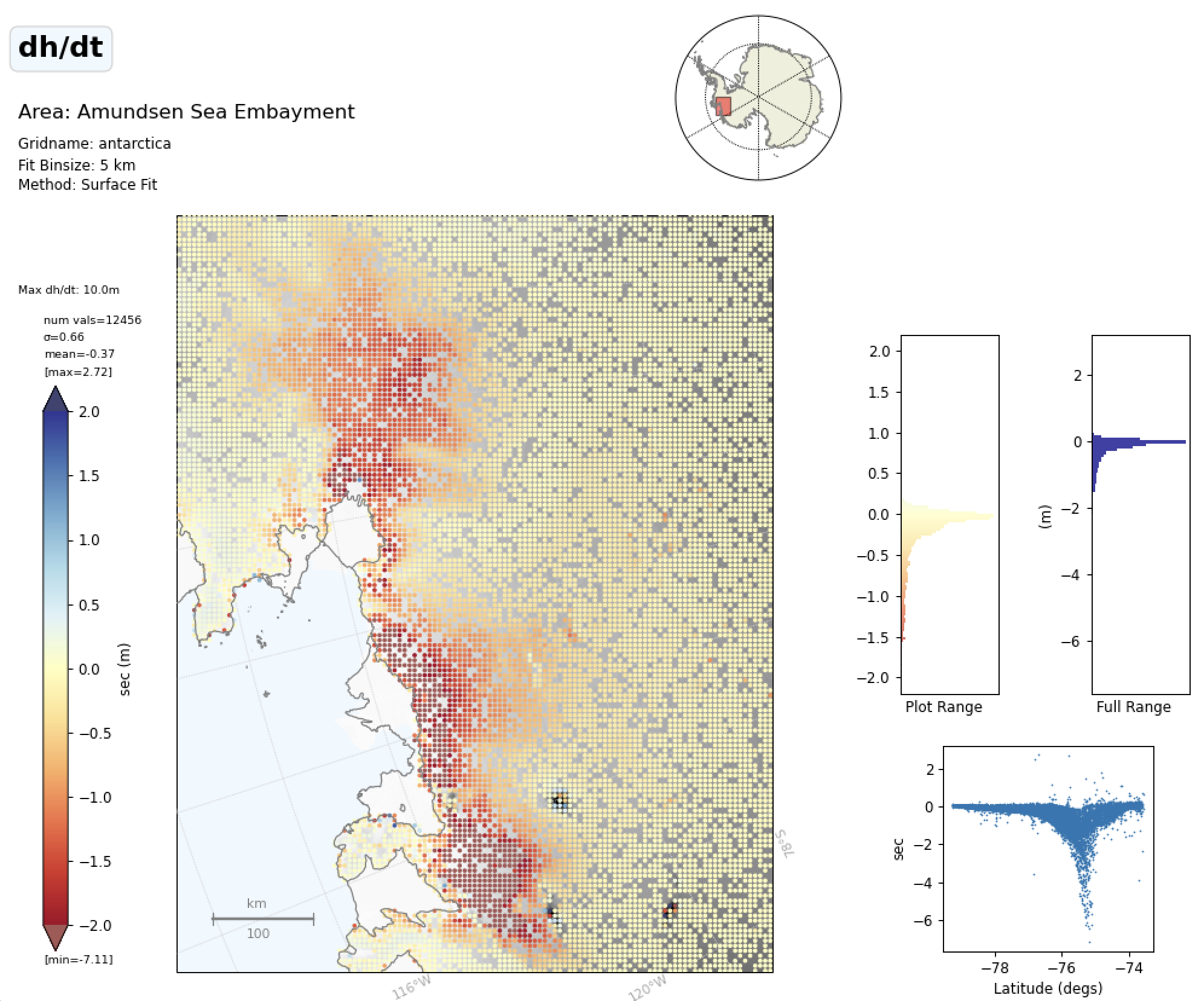 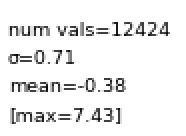 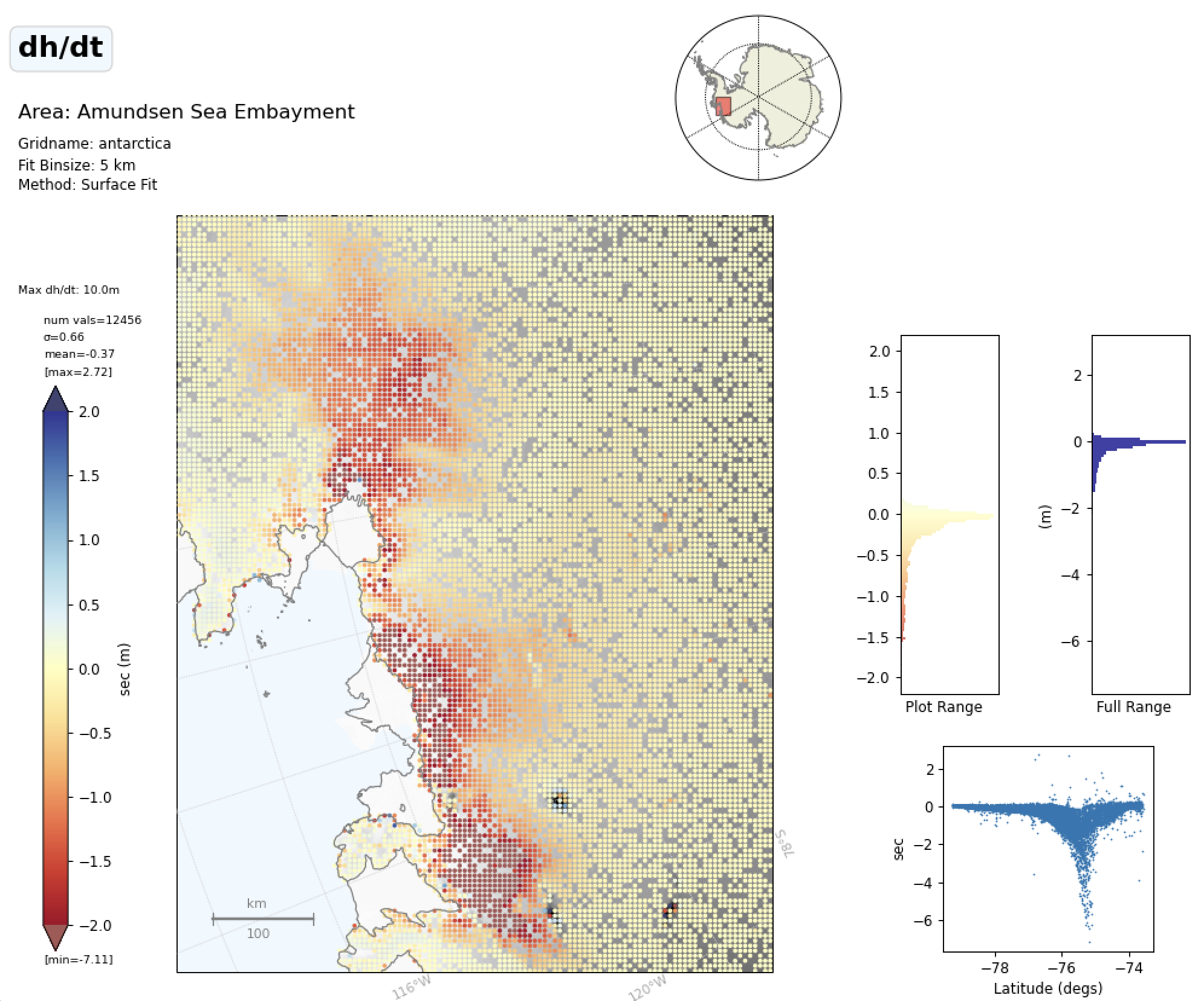 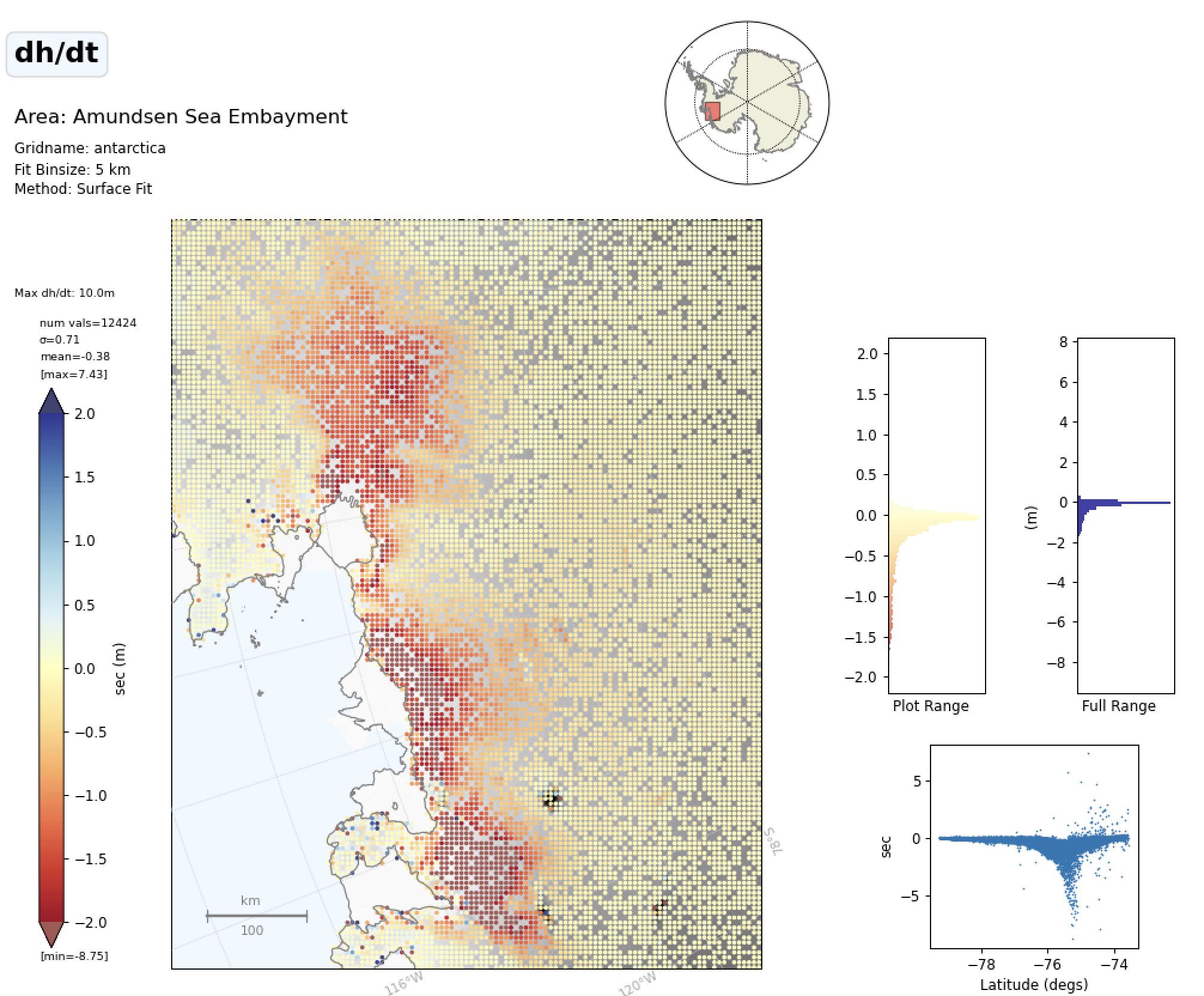 [Speaker Notes: ./plot_single_mission_dhdt.py -f /cpnet/altimetry/landice/sec_processing/ais_cci_plus/single_mission_scenarios/cs2/surfacefit_latest/dhdt.npz -a ase_masked]
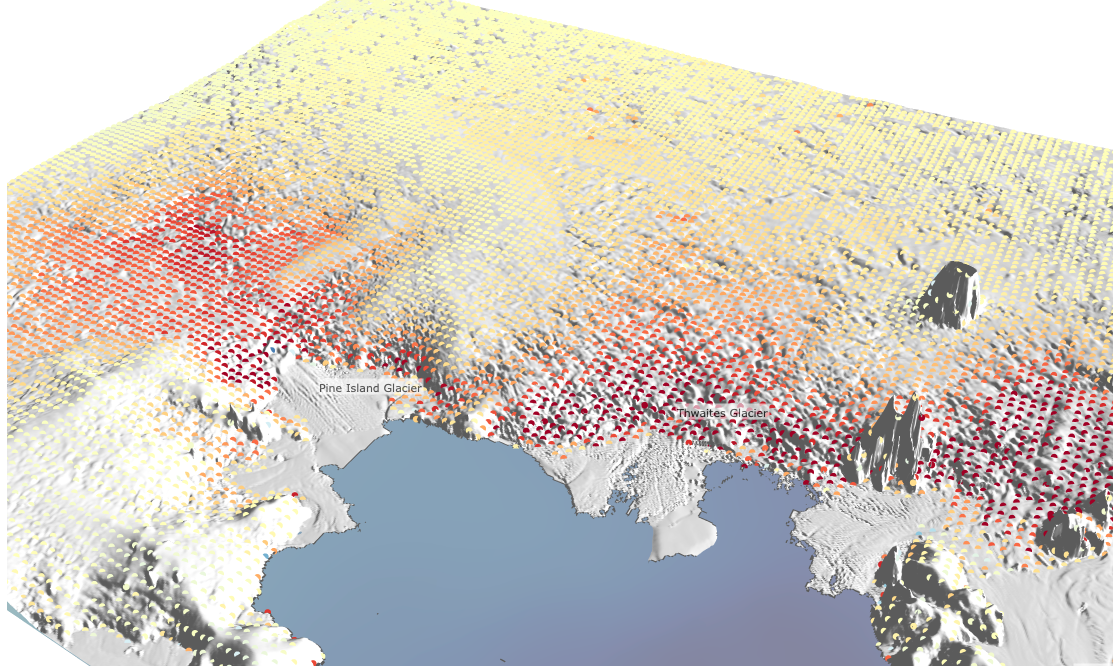 Surface Elevation Change (2010-2022):  CryoTEMPO Baseline-B
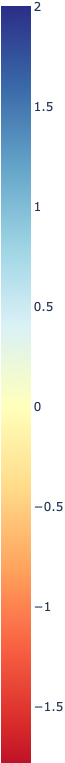 cpom.areas.area_plot.Polar_plot
Polarplot(‘greenland’).plot_points(..,hillshade=True)
New Features

Hill Shading
Background layers
Support for Cartopy 0.21
Applies a shading over your plot variable to show underlying terrain 
(topographic context)
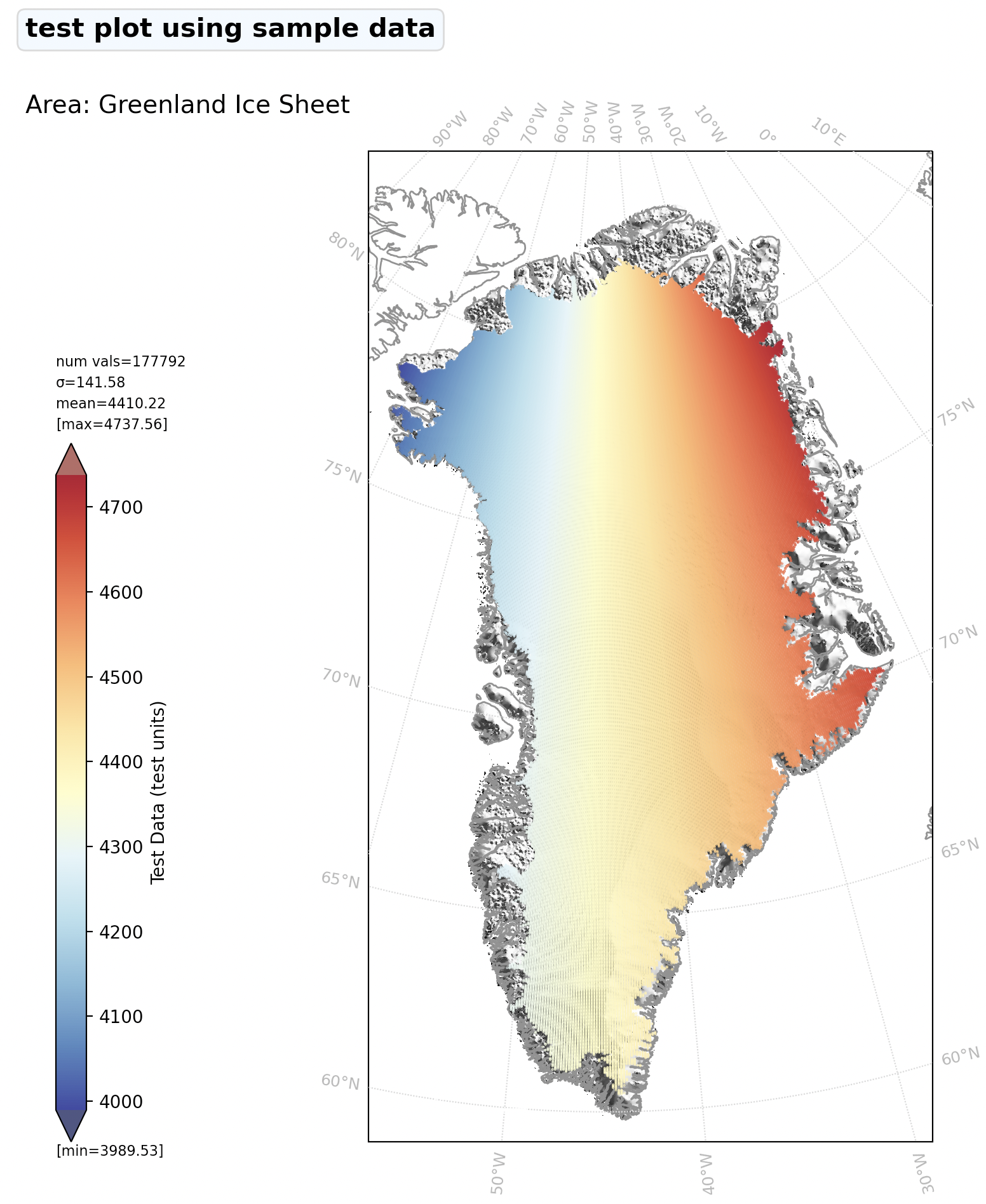 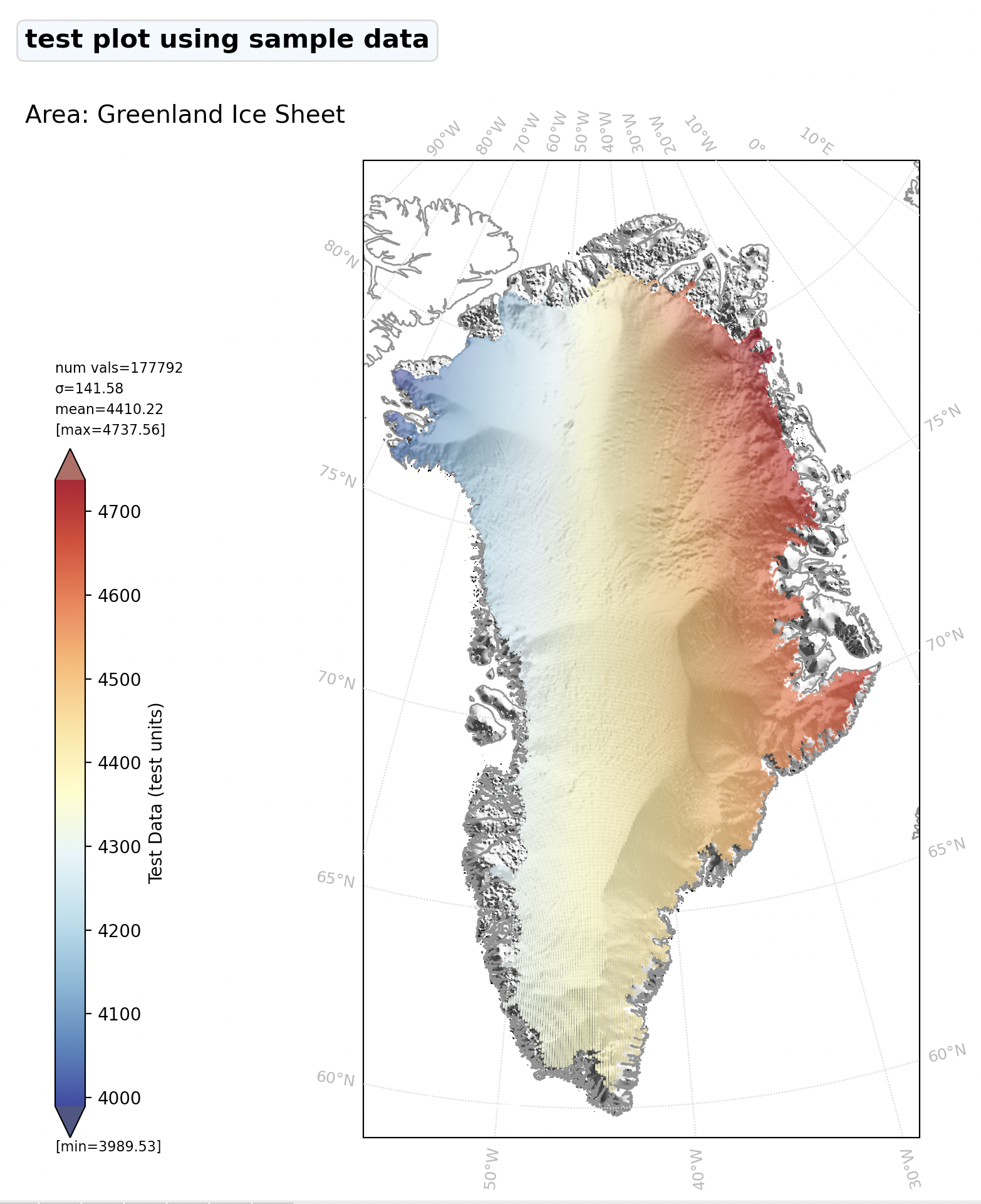 Hill shade applied
Hill Shade Applied
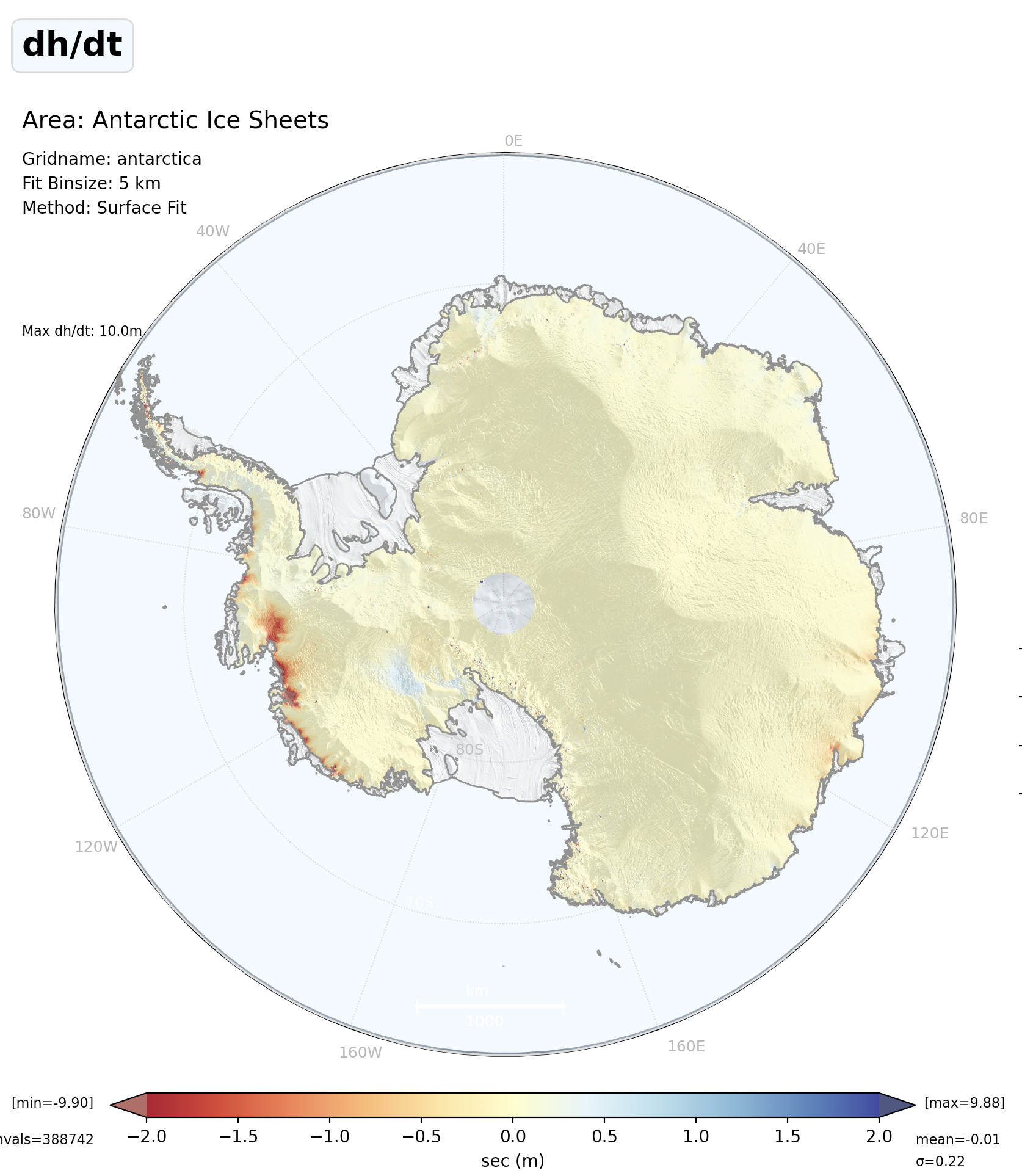 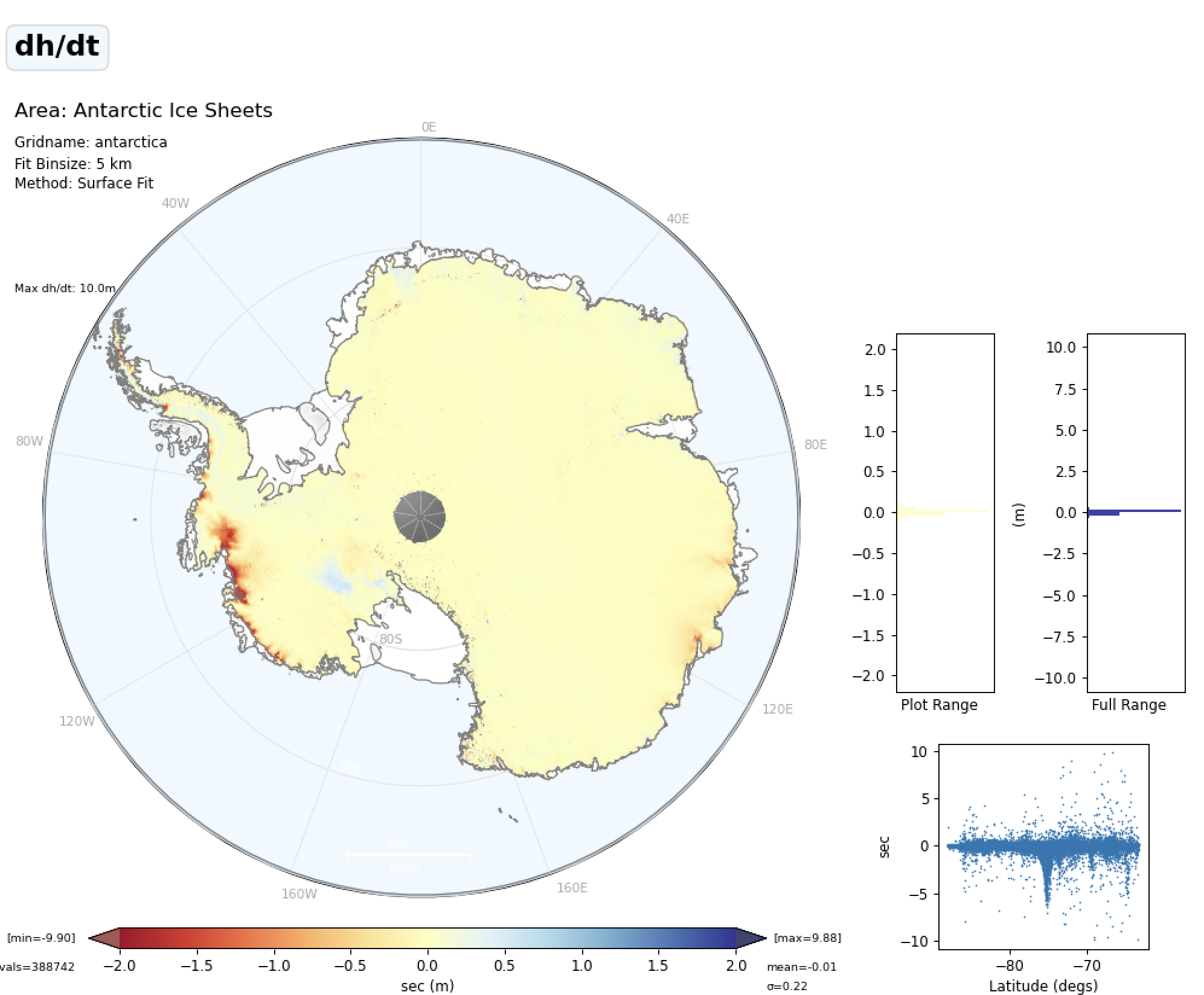 Hill shade applied
[Speaker Notes: {'alpha': 0.02, 'azimuth': 235.0, 'pitch': 45.0, 'dem': 'awi_ant_1km’}]
cpom.areas.area_plot
Optional hill shade arguments

hs_dict = {
"alpha": 0.3, # 0..1, vary transparency of hill shade
"azimuth": 140.0, # degrees (0..360)
"pitch": 45.0, # degrees (0..90)
"dem": "awi_grn_1km", # source DEM of hill shade
}


Polarplot(‘ais’).plot_points(…,hillshade=True,hillshade_params=hs_dict)
New Features

Hill Shading
Background layers
Support for Cartopy 0.21
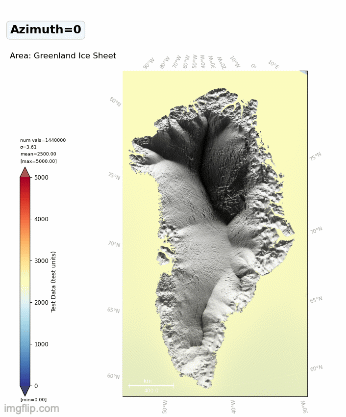 Polarplot(‘ase’).plot_points(…)
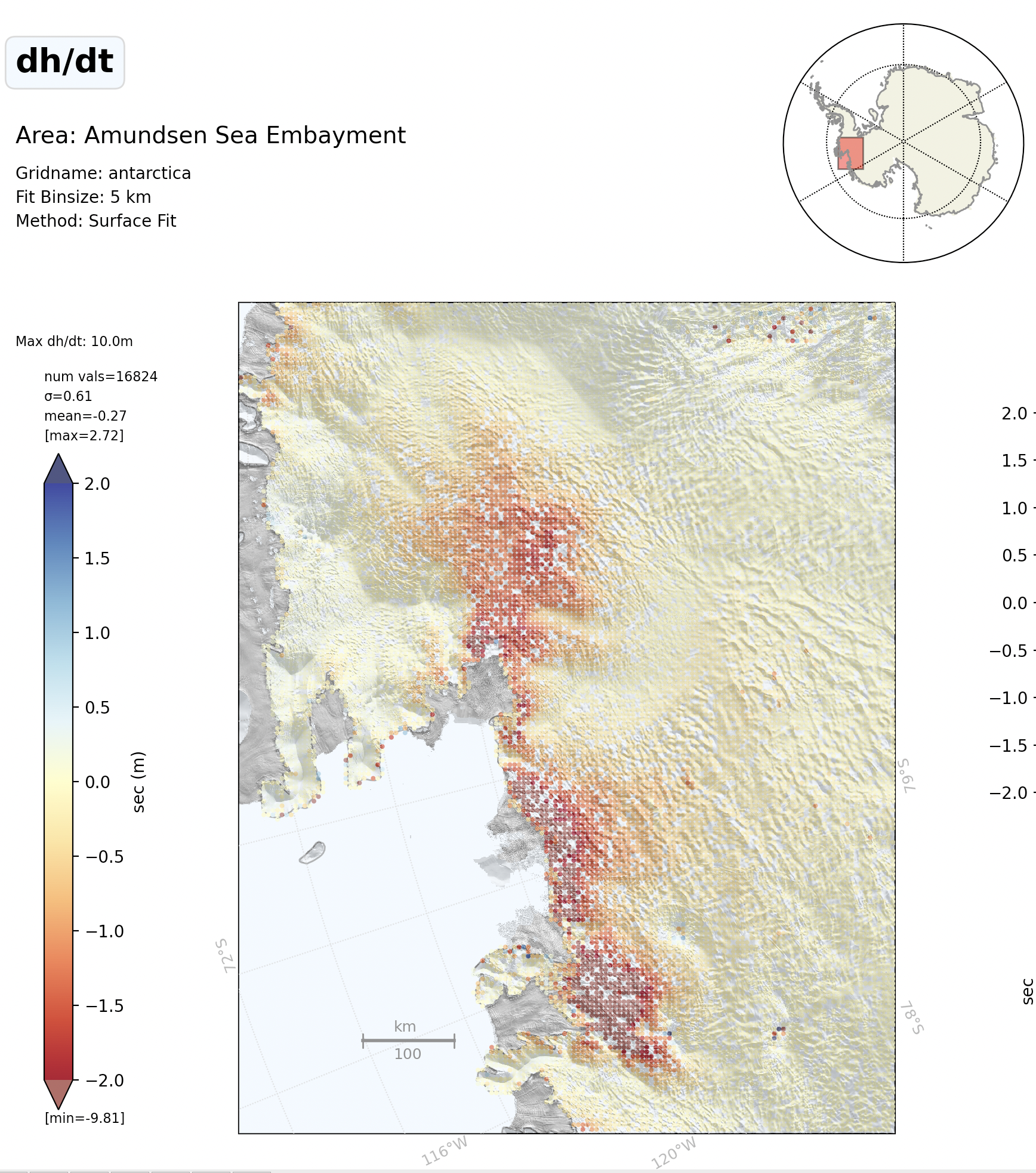 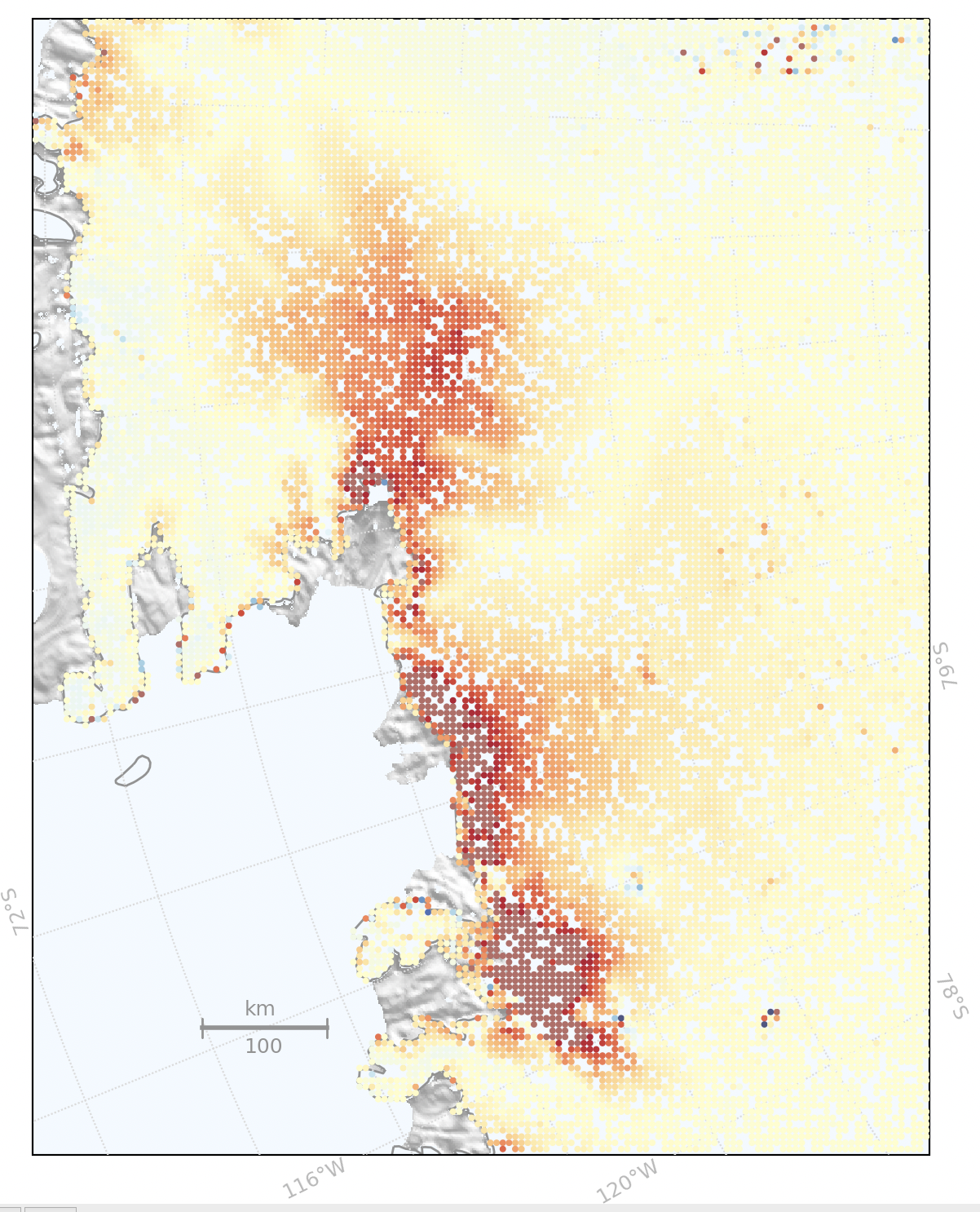 Polarplot(‘ase’).plot_points(…,hillshade=True,hillshade_param={‘dem’:’rema_ant_200m’})
cpom.areas.area_plot
Polarplot(‘ais’).plot_points(background='hillshade')
New Plot Features

Hill shading
Hill shade backgrounds
Background layers
Support for Cartopy 0.21
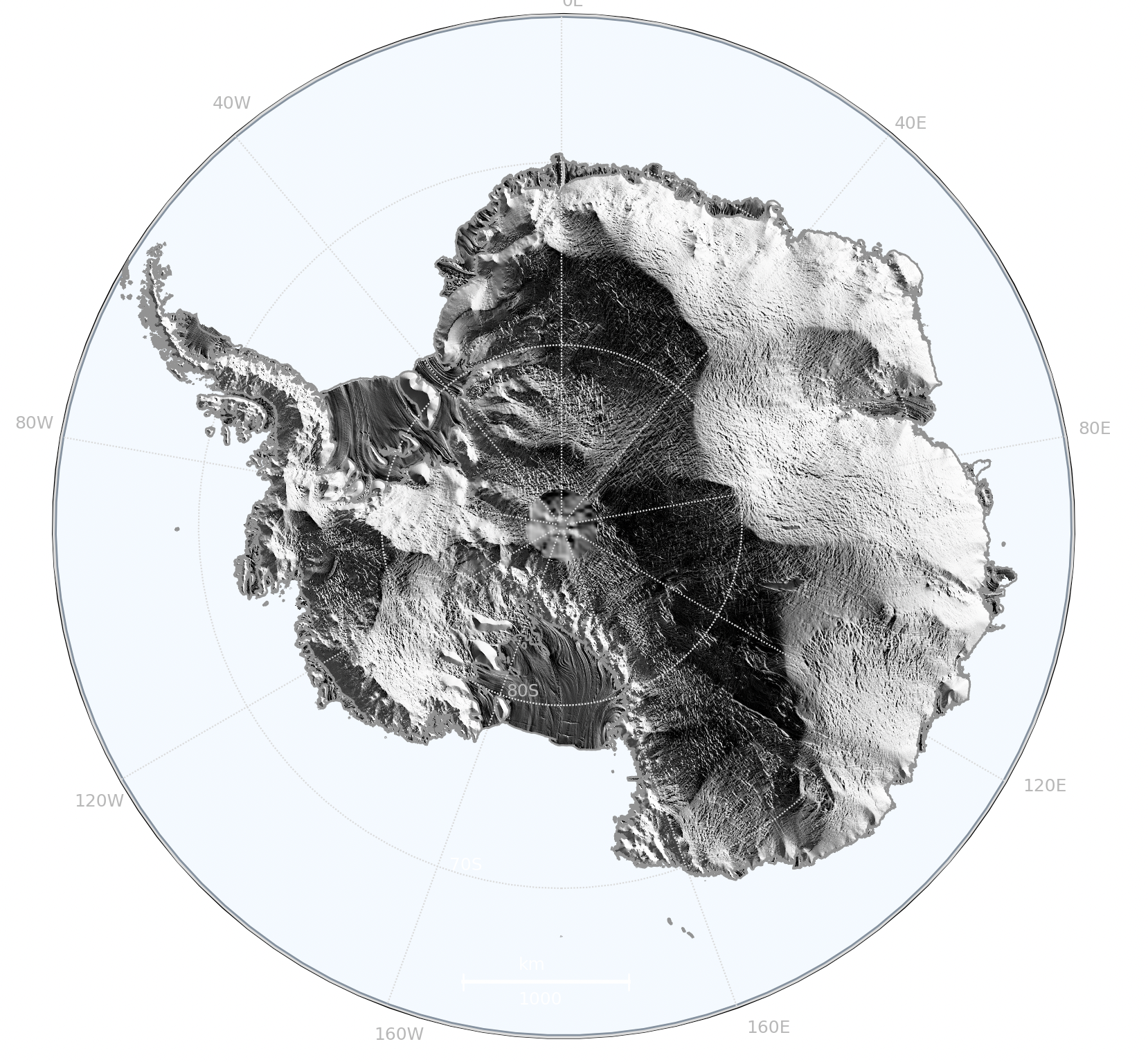 cpom.areas.area_plot
Polarplot(‘ais’).plot_points(background='hillshade’,                           hillshade_params= {'azimuth': 120})
New Plot Features

Hill shading
Hill shade backgrounds
Background layers
Support for Cartopy 0.21
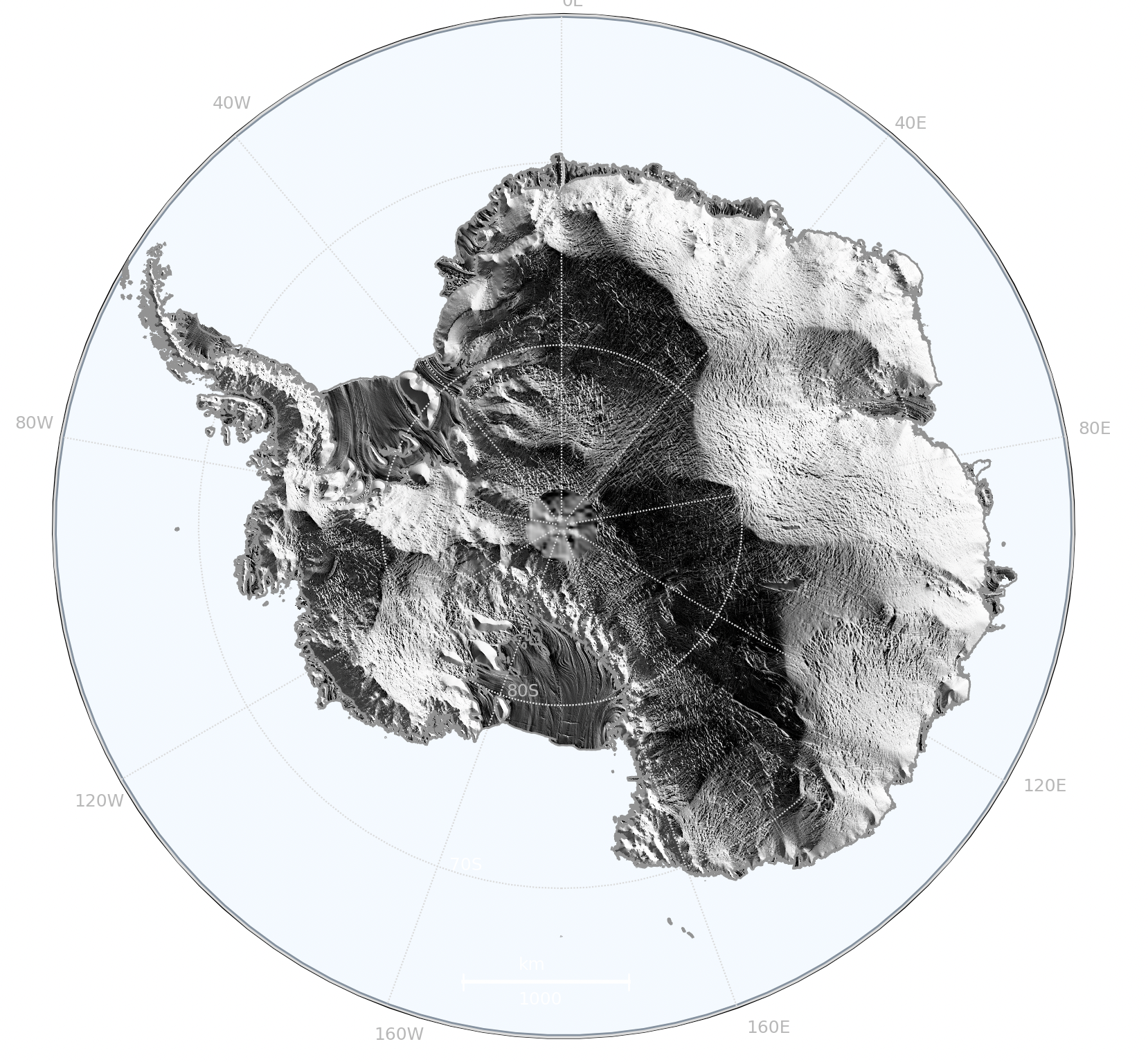 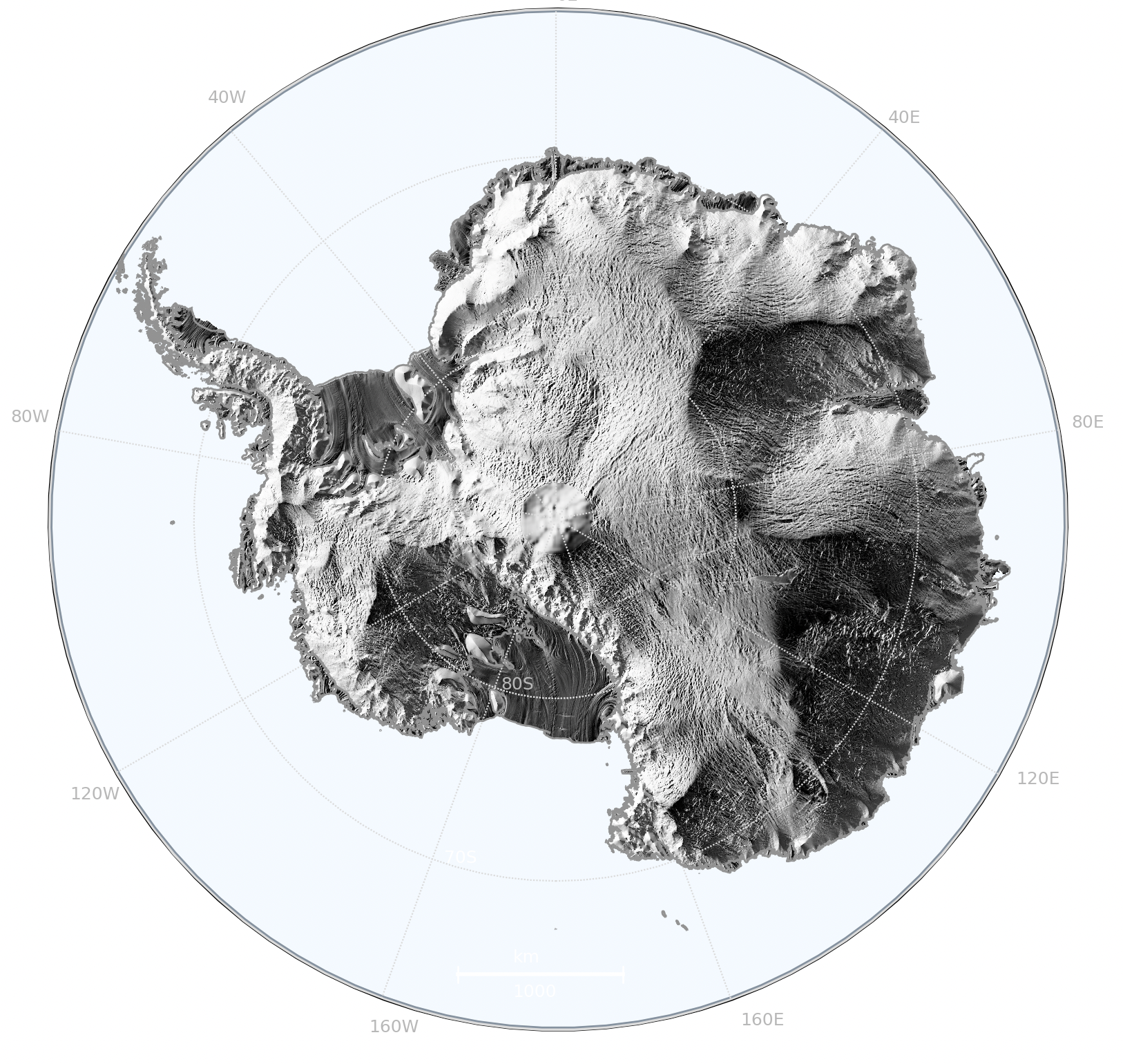 cpom.areas.area_plot
Polarplot(‘ais’).plot_points(background='hillshade’,             §hillshade_params= {'azimuth': 120, 'dem': 'rema_ant_1km'})
New Plot Features

Hill shading
Hill shade backgrounds
Background layers
Support for Cartopy 0.21
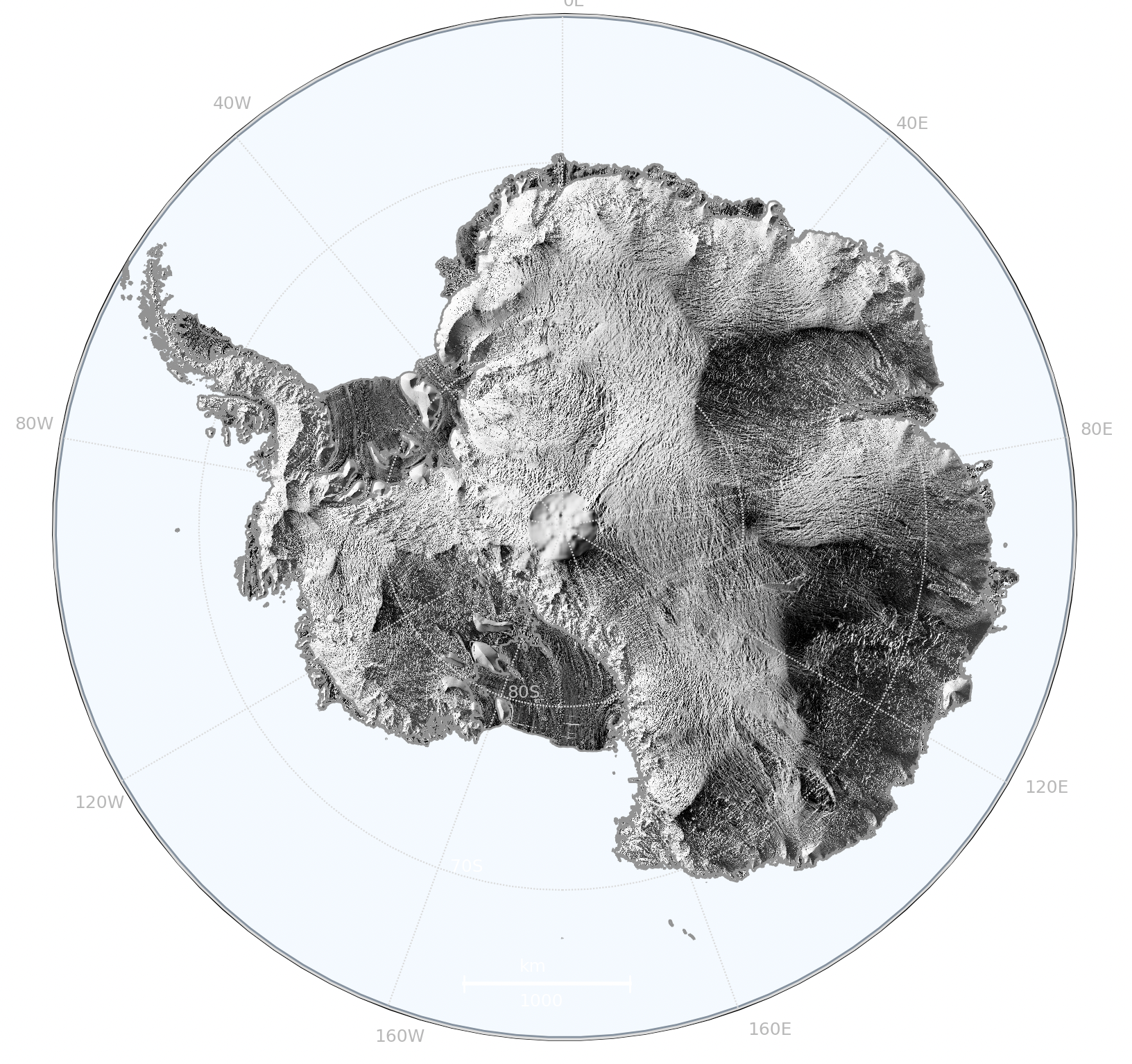 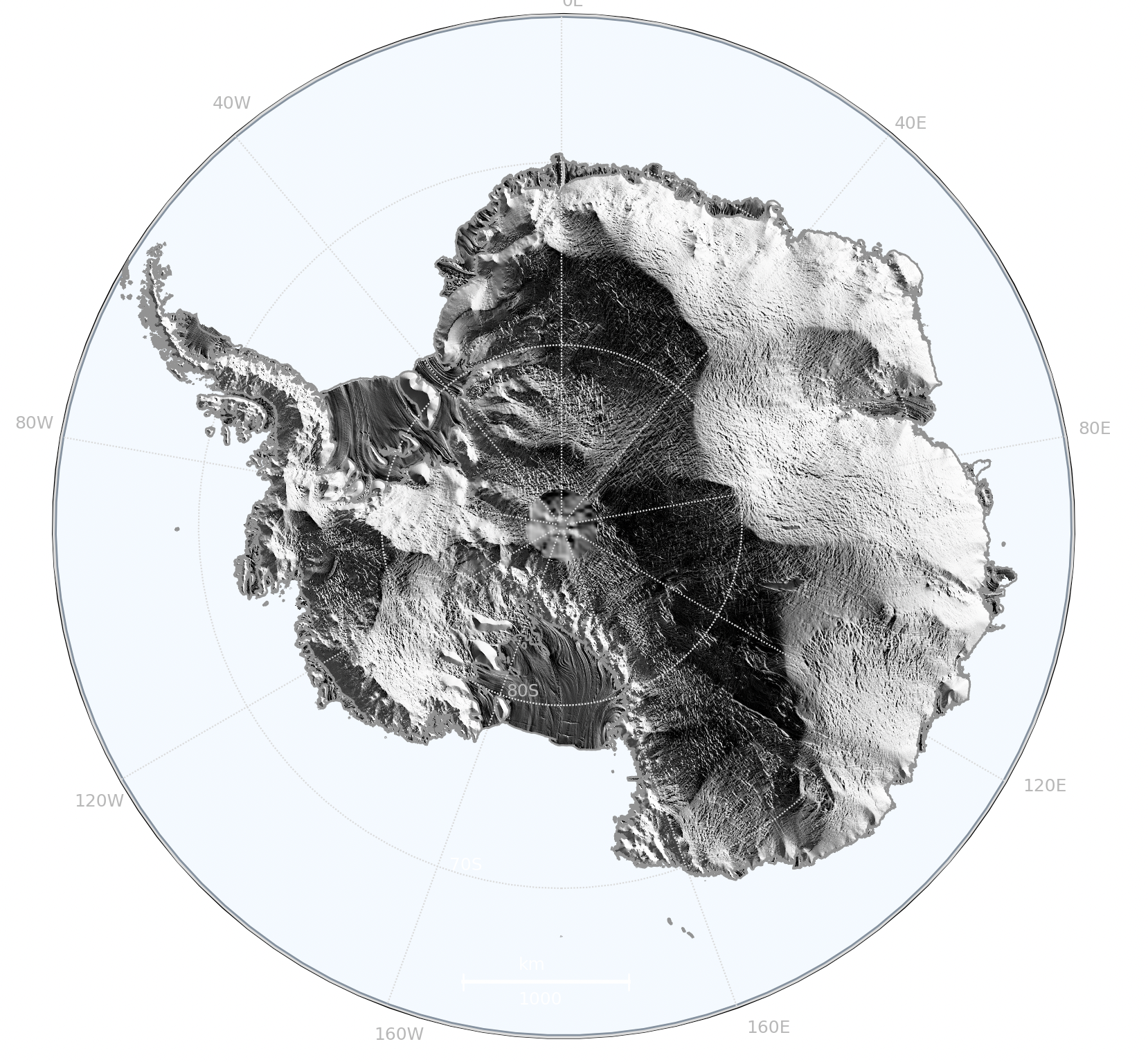 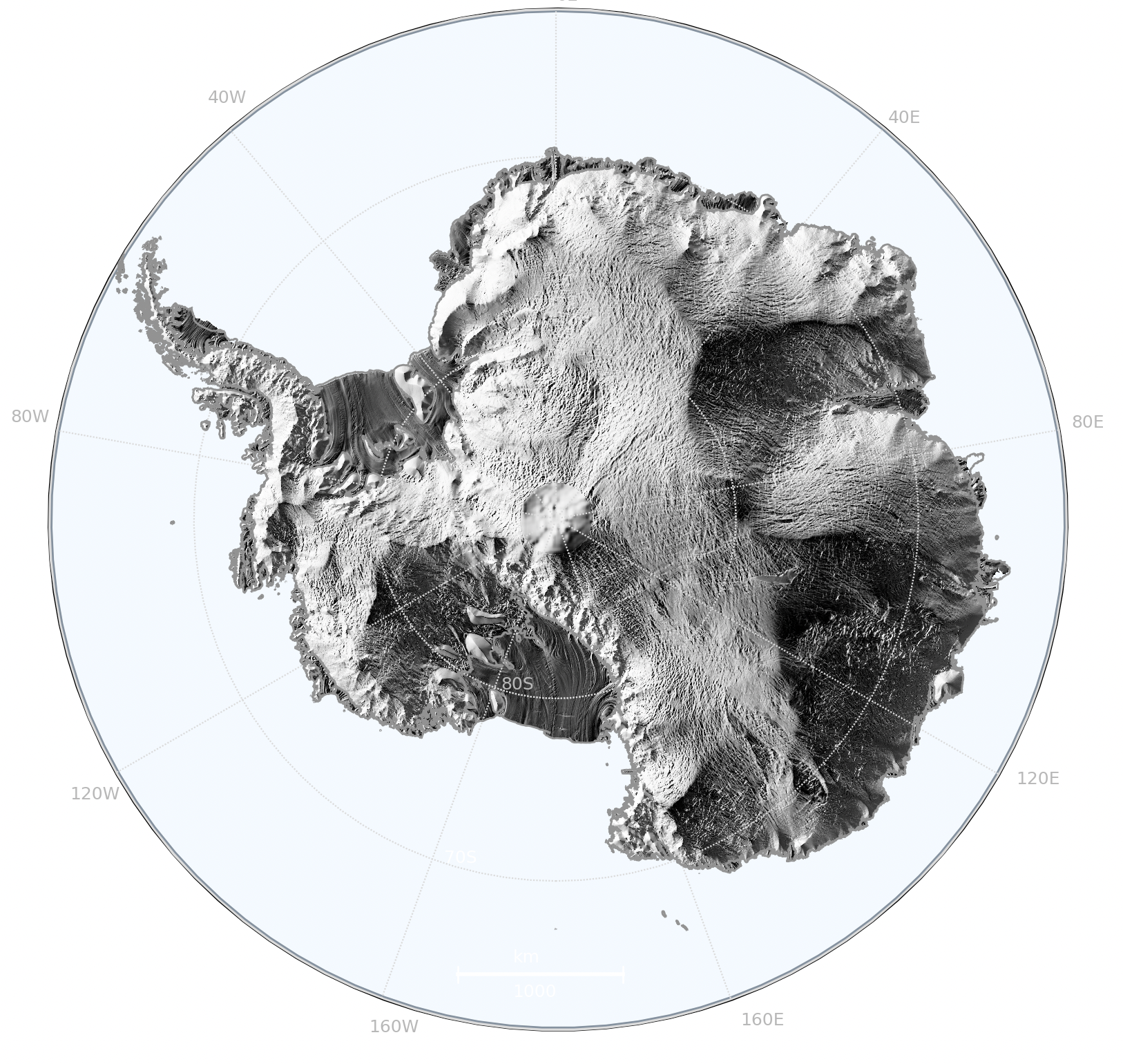 Polarplot('ais').plot_points(lats=[],lons=[],vals=[],background='hillshade', 
background_alpha=0.7)
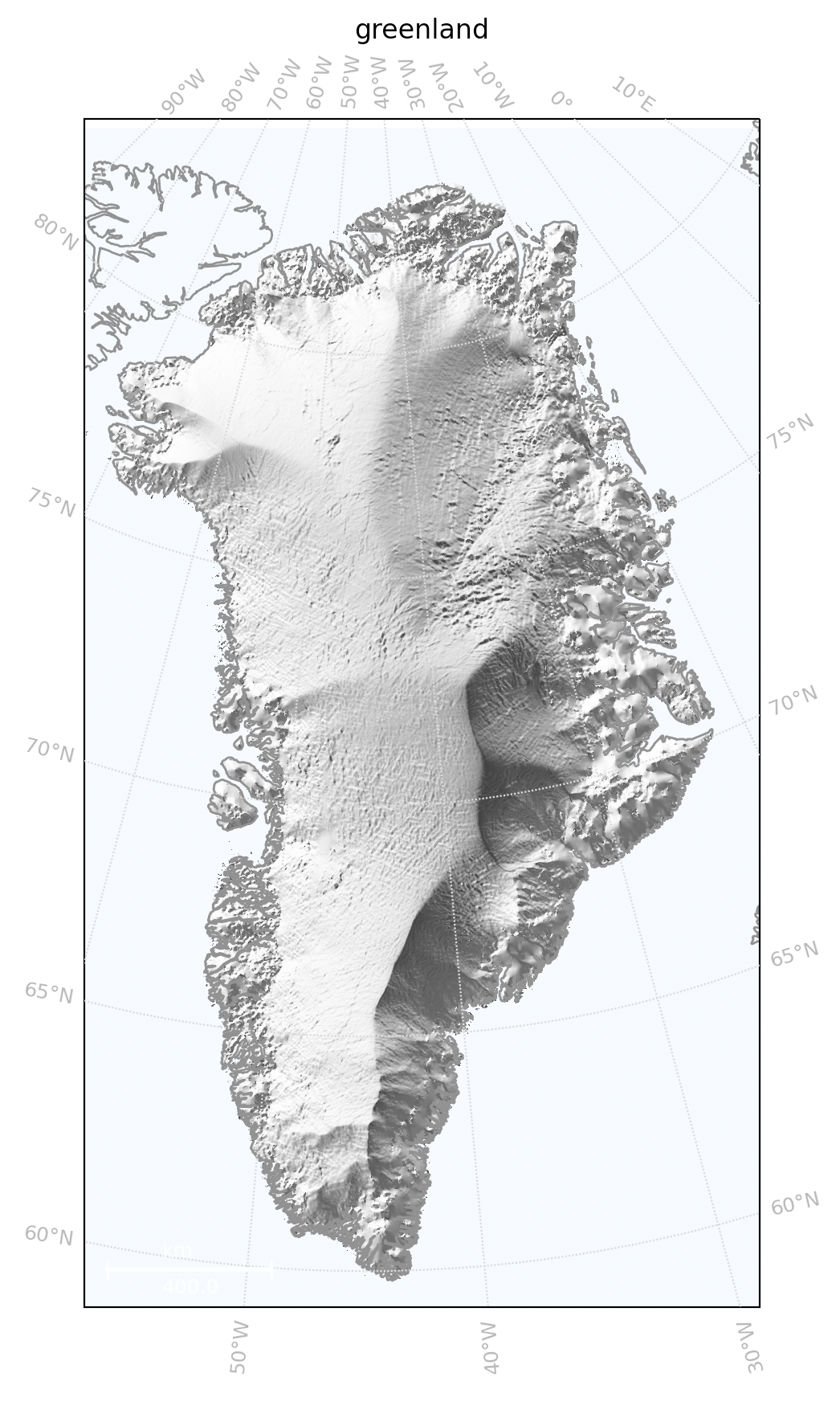 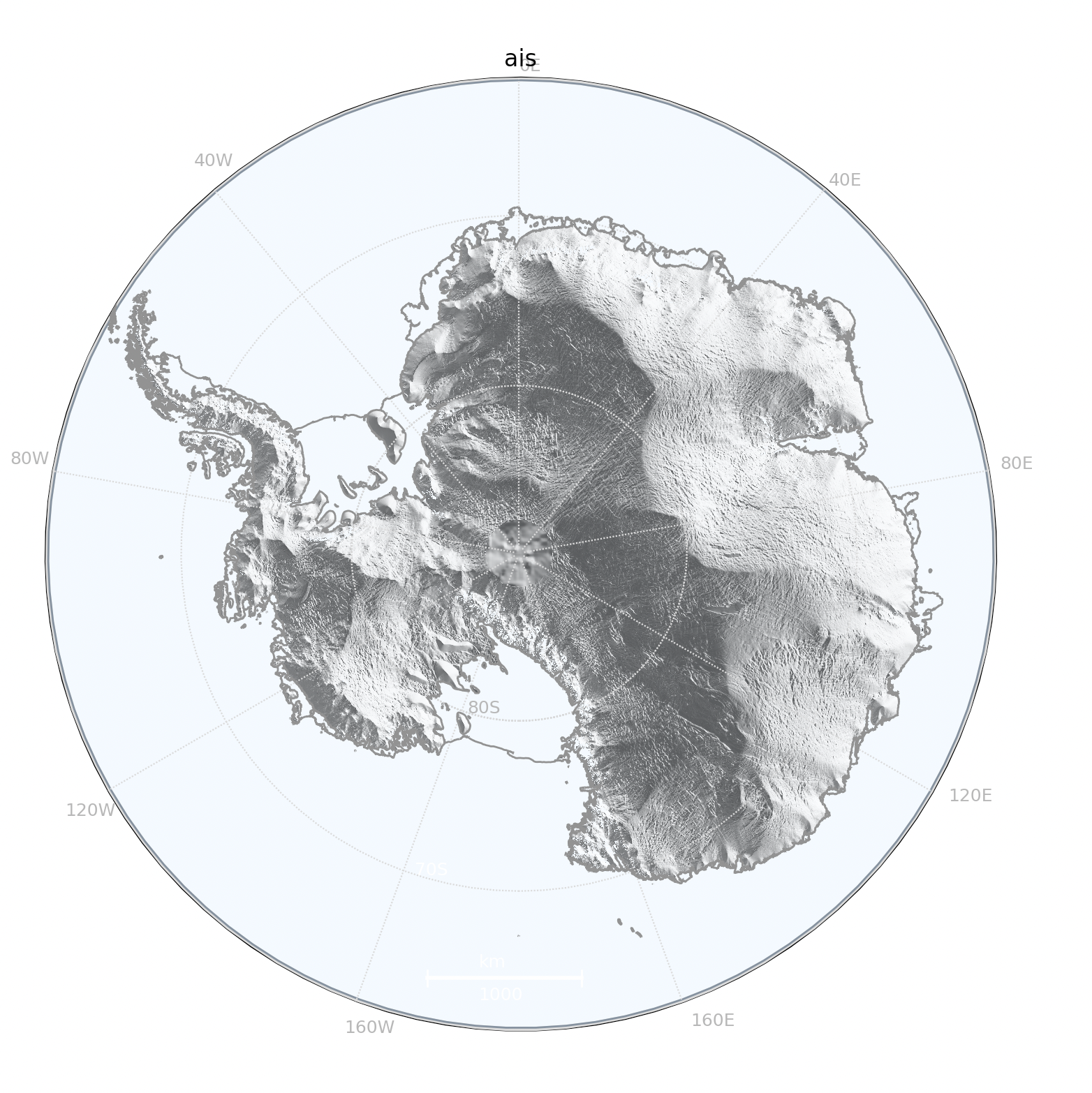 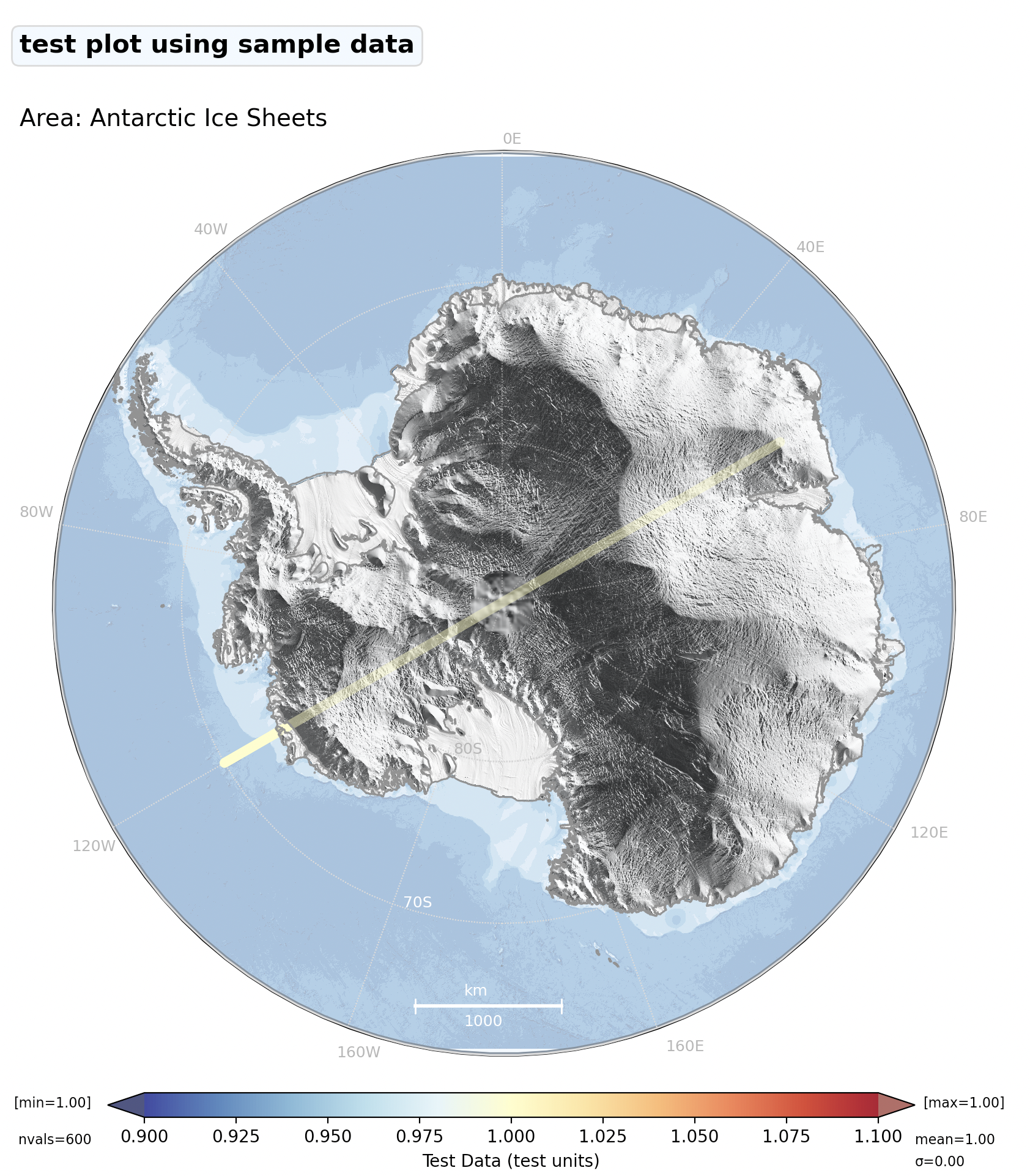 Layered backgrounds

Polarplot(‘ais’).plot_points(…,
background=[
'ibcso_bathymetry’,
'hillshade’,
'ant_iceshelves'],
background_alpha=[0.4,0.7,1.0],
hillshade_params={'alpha': 0.5, 'dem': 'awi_ant_1km_grounded'},
hillshade=True,
…)
'hillshade'
'ibcso_bathymetry'
'ant_iceshelves’
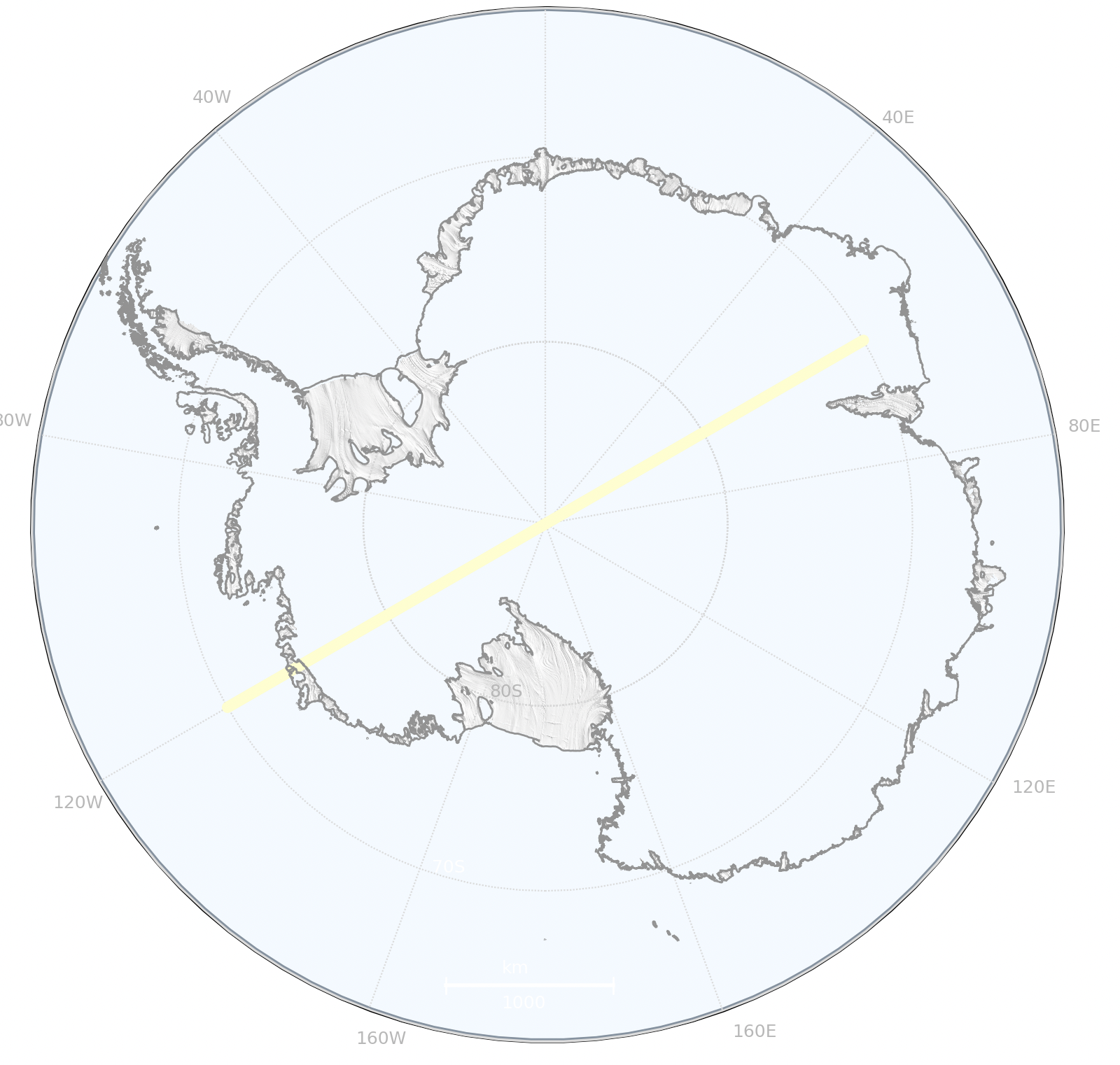 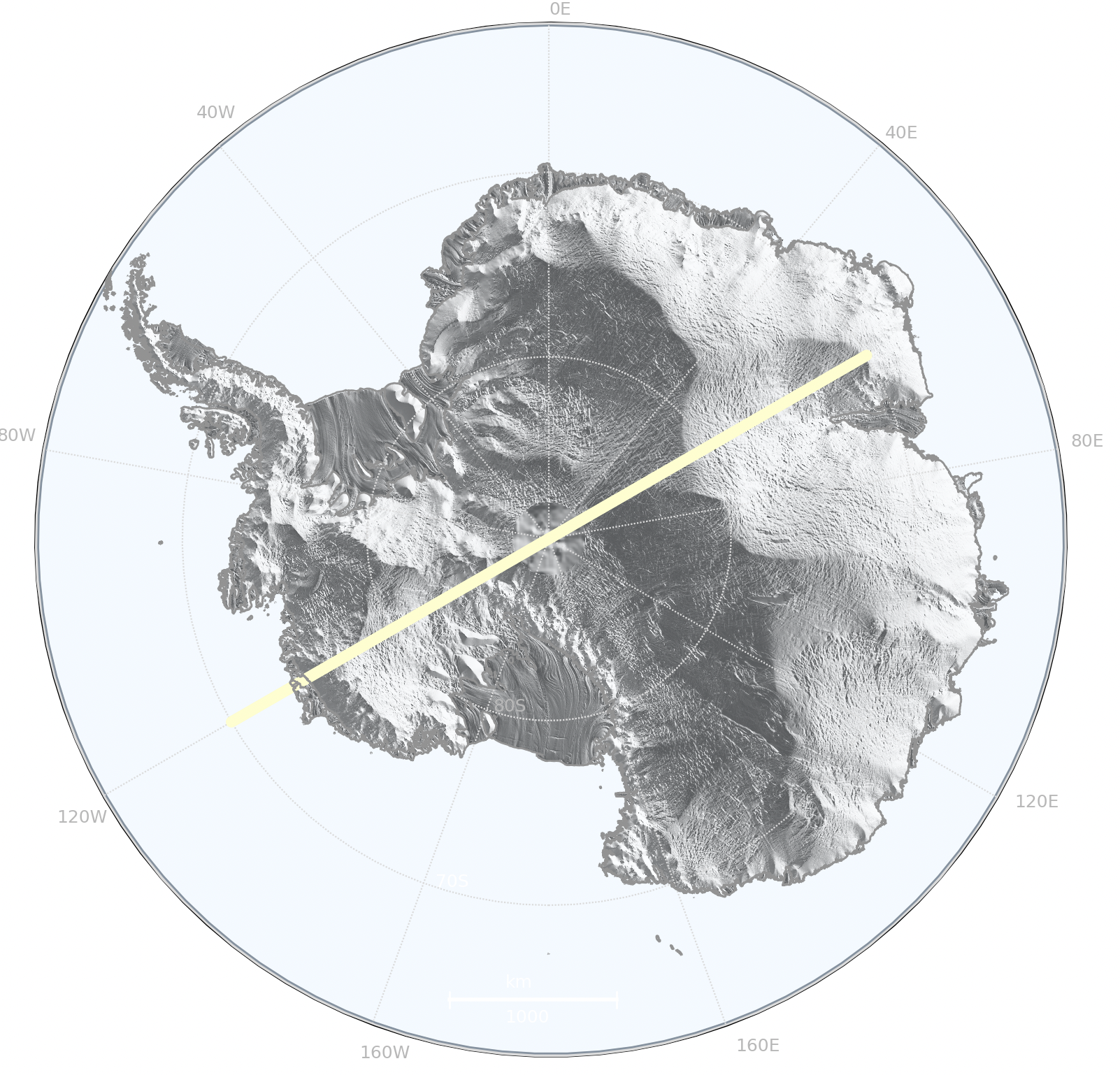 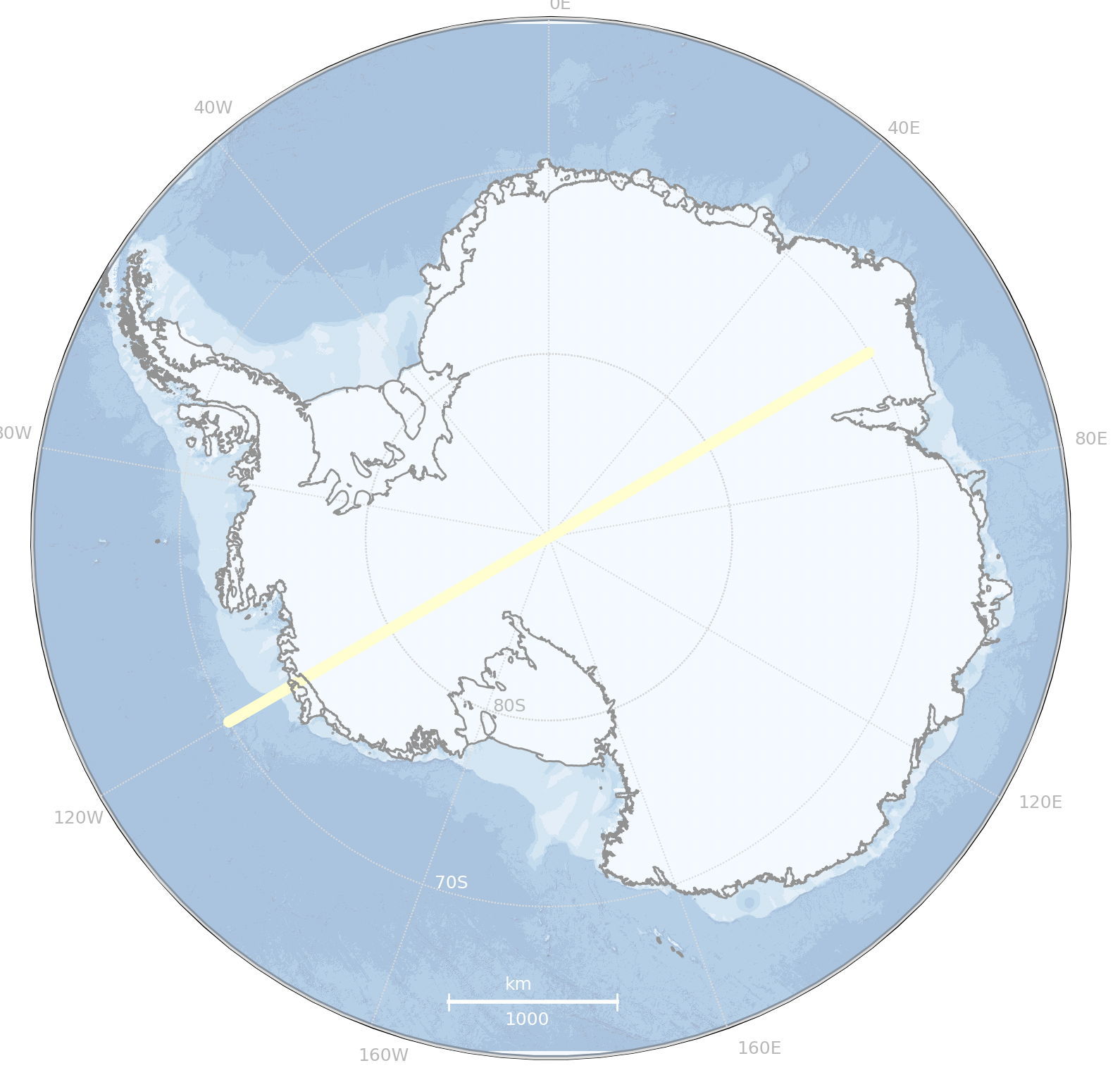 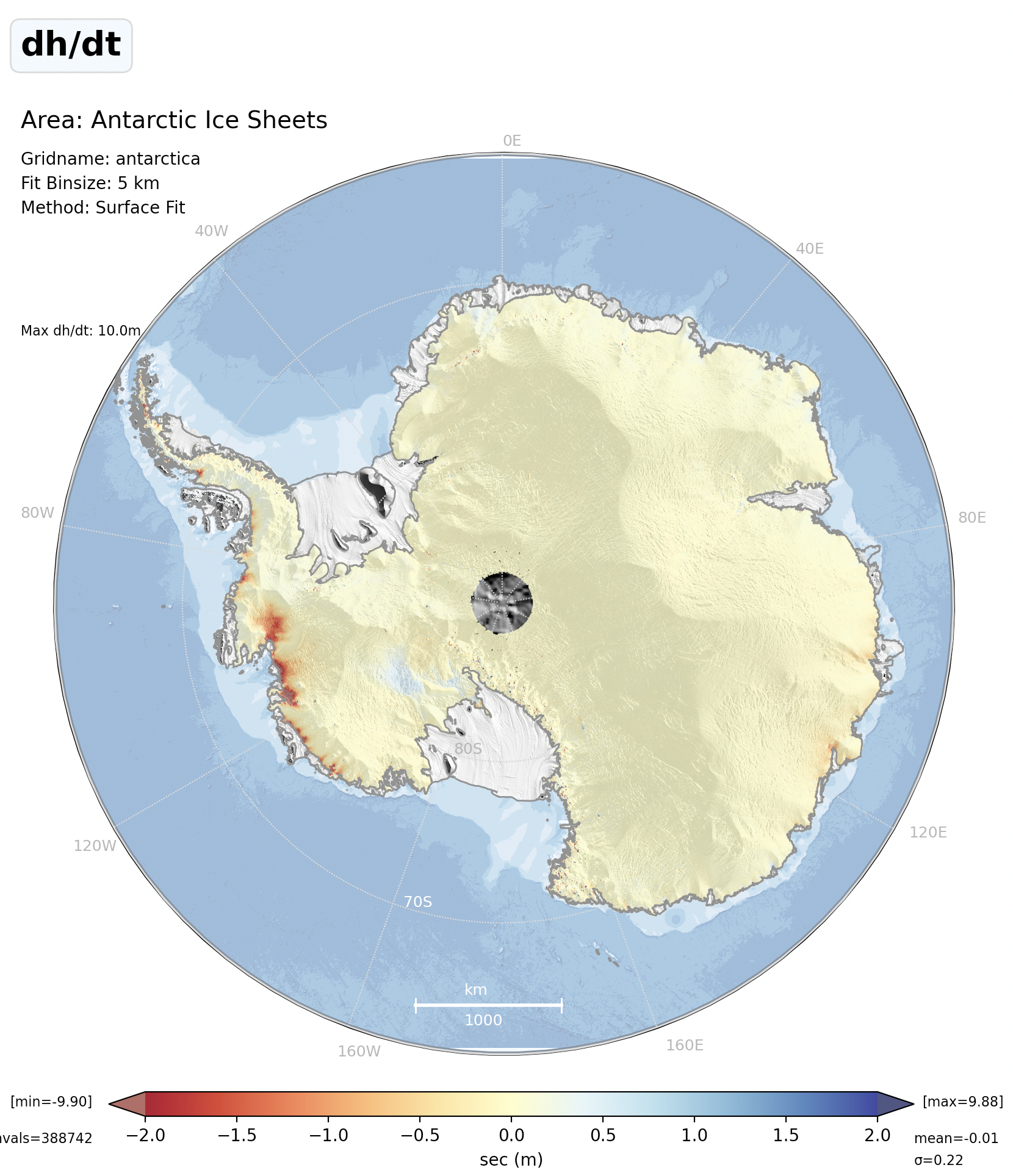 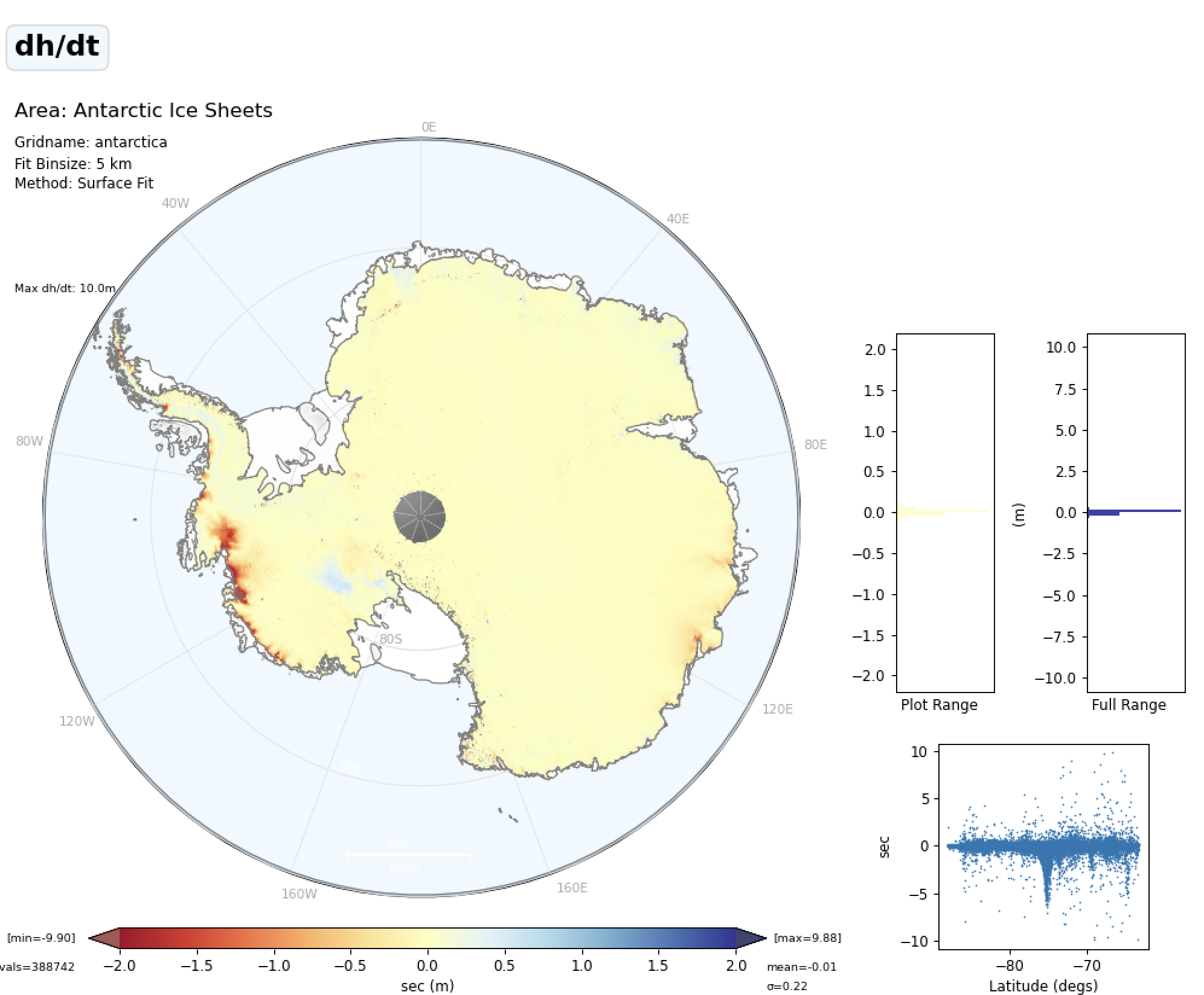 Hill Shade: AWI_DEM_2013Bathymetry: IBCSO_v2_bed
Hill shade applied
[Speaker Notes: {'alpha': 0.02, 'azimuth': 235.0, 'pitch': 45.0, 'dem': 'awi_ant_1km’}]
REMA 200m DEM for Hill Shade
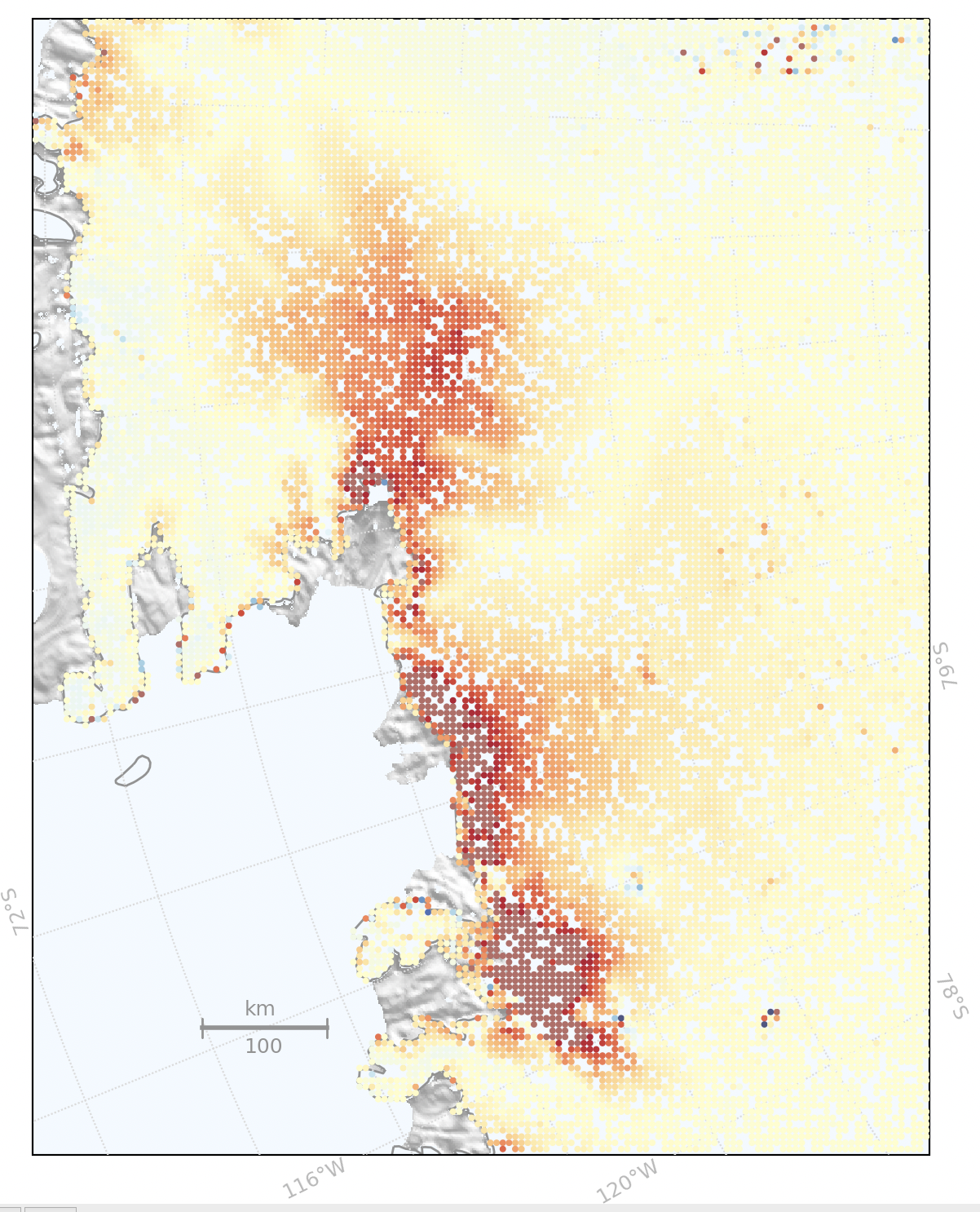 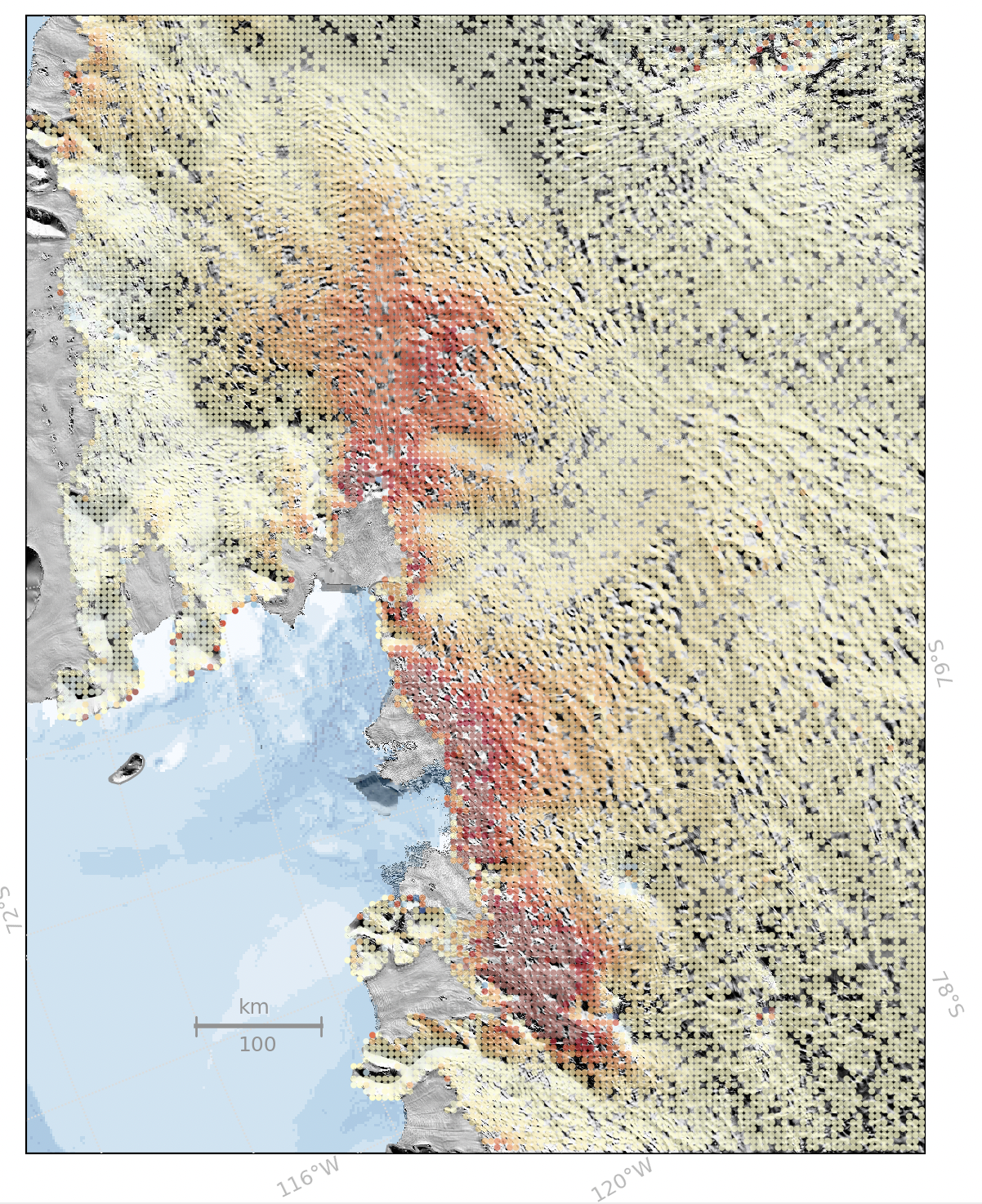 CPOM Conda Environment Changes
Check if you are using the latest version:
$ conda list | grep cartopy
cartopy                   0.21.0
If not update your packages:
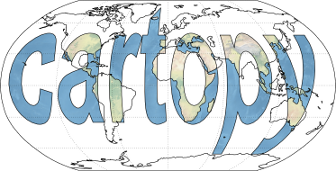 Cartopy 0.21
$ conda env update -f  $CPOM_SOFTWARE_DIR/cpom.yml
import pyproj
pyproj.set_use_global_context True
   # This is required to speed up Cartopy (>0.20) projection transforms. 
   # If not set the geolocation may run extremely slowly
or set environment variable

PYPROJ_GLOBAL_CONTEXT=ON
Software Development Tools and Workflow
PEP8 Auto-formatting
Static type-checking/type annotation
Linting
Unit Testing
Software Development Tools and Workflow
Idea
Coding
Does it work?
No
Application
New feature
../another_module/func.py
Probably
myfunc(…)
../module/myfunc.py
Does it work?
Software Development Tools and Workflow
Design
Idea
TestDesign
Module
Unit Tests
Can all be done inside a code editor such asVSCode
Coding
Coding
static type-checking 
             (eg. mypy)
Auto-formatting
to PEP8
Auto-formatting
to PEP8
eg. black
eg. black
fail
fail
Linteg. pylint, flake8
Linteg. pylint, flake8
fail
../module/test/test_myfunc.py
Run unit testseg: pytest
Integration Tests
../module/myfunc.py
pass
Software Development Tools and Workflow
Auto-formatters
black, isort, autopep8, yapf
Automatically formats your code to comply with PEP8 style guide
Doesn’t change the functionality of the code.

Usage

pip install black. [if not already installed]

black yourfile.py            [autoformats the file]

or

Configure your editor to automatically run black when you save your file.
Software Development Tools and Workflow
Static type checking
Tools: mypy, pyright,pytypes,pyre
Since python 3.5, type hints are available

Usage

my_number = "rocket"
my_number : int = "rocket”  # using type hints
Advantages
Detecting type errors
Preventing bugs
Documenting your code
mypy tool will flag an error
	 error: Incompatible types in assignment (expression has type "str", variable has type "int")python won’t trigger an error
Also assign type of function return values:
def announcement(language: str, version: float) -> str:
Software Development Tools and Workflow
Linting
Tools: pylint, flake8
Automatically formats your code to comply with PEP8 style guide
Doesn’t change the functionality of the code.

Usage

pip install pylint  [if not already installed]

pylint my_script.py            [checks the file]




or

Configure your editor to automatically run pylint when you save your file.
Advantages
Identify bugs
Identify PEP8 stylistic errors
my_script.py:13:0: C0304: Final newline missing (missing-final-newline) 
my_script.py:1:0: C0114: Missing module docstring (missing-module-docstring) 
my_script.py:3:0: W0611: Unused pandas imported as pd (unused-import) …
Software Development Tools and Workflow
Unit Testing
Tools: pytest, unittest
module.py




test/test_module.py
def module():
	“”” Return a integer of value 10”””
	return 9
def test_module():
	n = module()
	assert n == 10, “Should be 10”
pytest
test_module.py : F
================================= FAILURES =================================FAILED : test_module.py:: assert 9 == 10